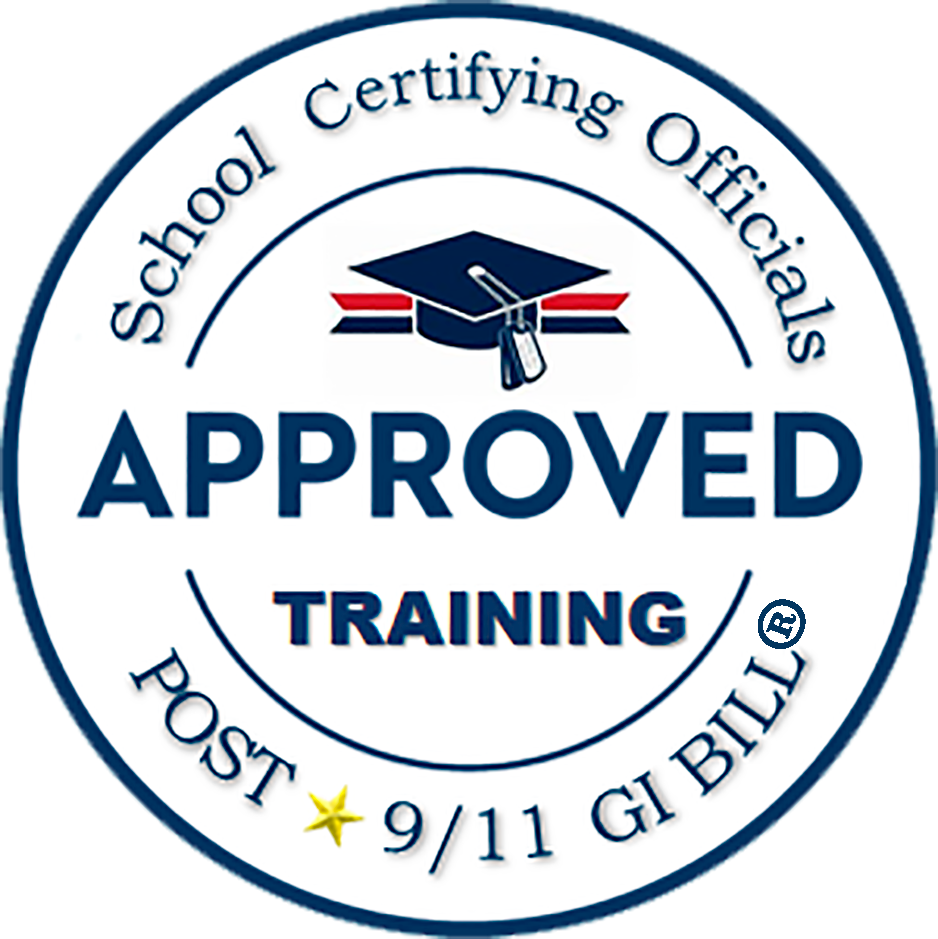 VA Debt Management Center 
(DMC) 
School Certifying Official Training

Updated October 4, 2021
LESSONS LEARNED
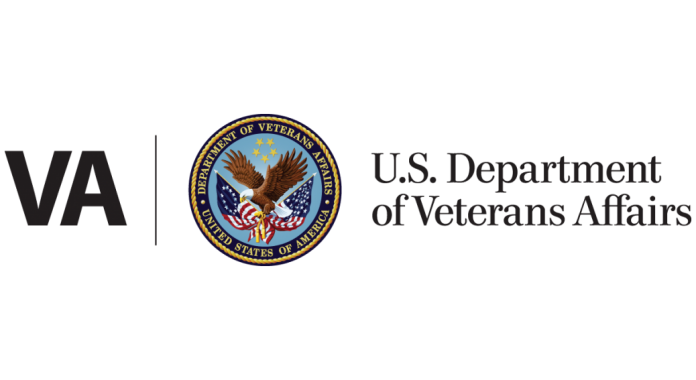 Learning Objectives
Upon completion of this module, you should be able to:
Provide an overview of DMC
1.
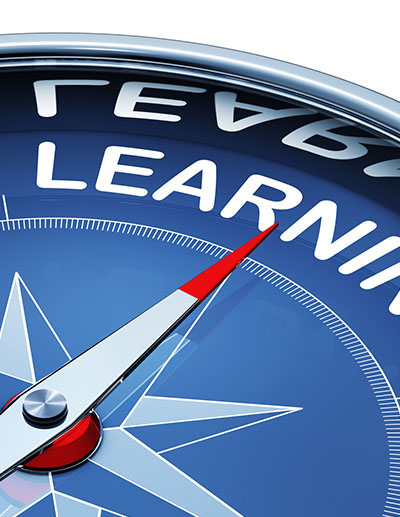 Assess why/how debts are established
2.
3.
Define collection processes
List options to resolve a debt
4.
5.
Define risks of non-payment
Formulate responses to debt questions
6.
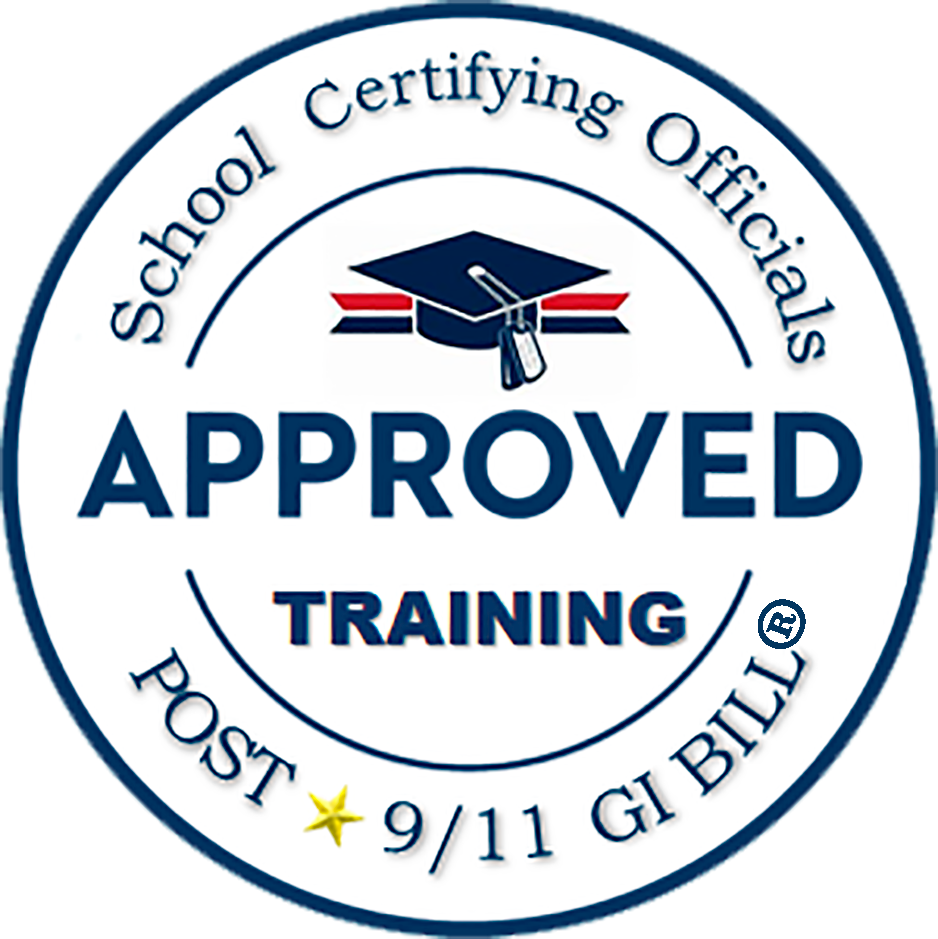 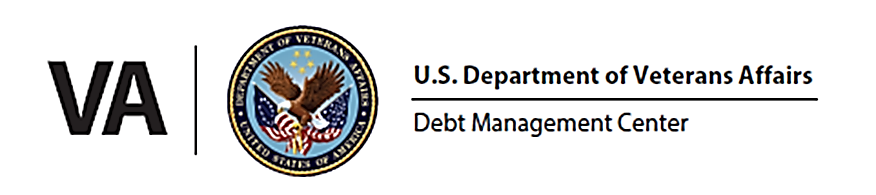 2
DMC Overview
DMC Mission: 

Provide distinctive, high quality accounts receivable services through a compassionate and value-added approach, empowering our stakeholders to focus on core missions.
1
DMC is a franchise fund aligned with VA’s Office of Finance (OF) within the Office of Management (OM)
2
DMC’s staff of approximately 360 employees works to service VA benefit debts, counsel Veterans on options and outcomes, and offer resolutions for each unique situation.
3
DMC provides accounts receivable services to VBA, VHA, NCA
4
The DMC collection services collects  approximately $1.8 billion annually
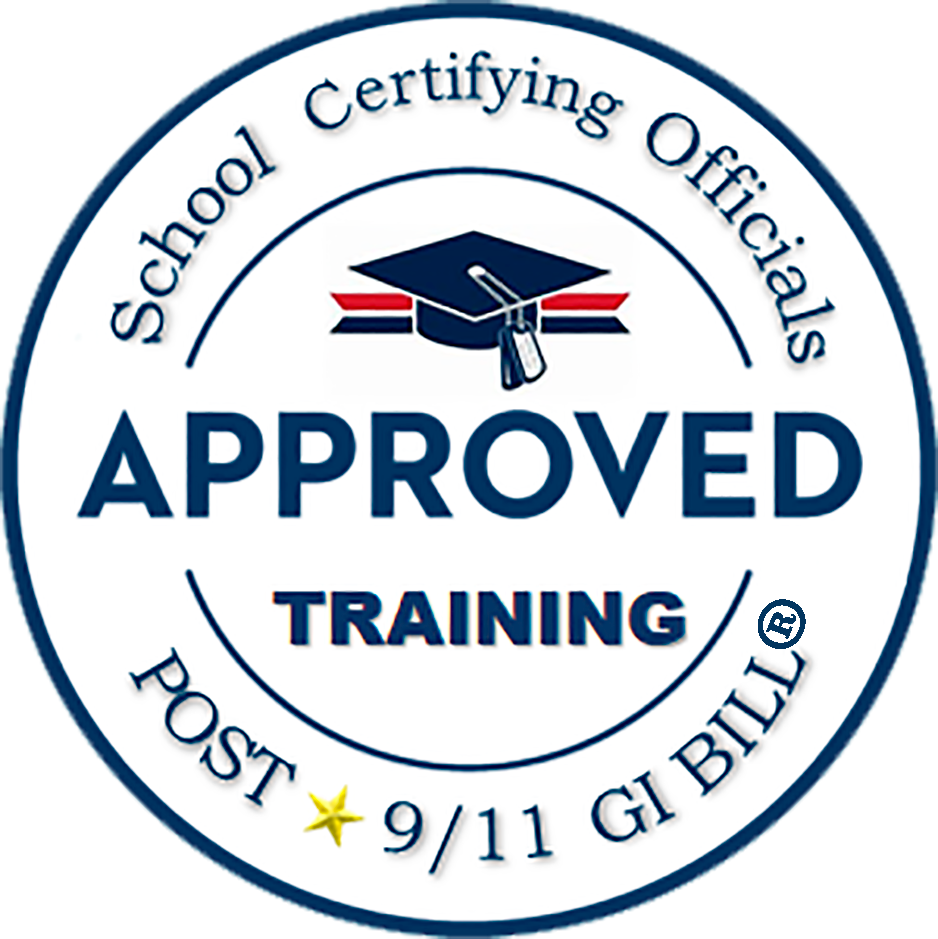 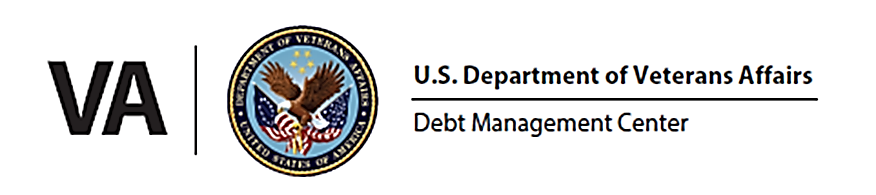 3
Organization Chart
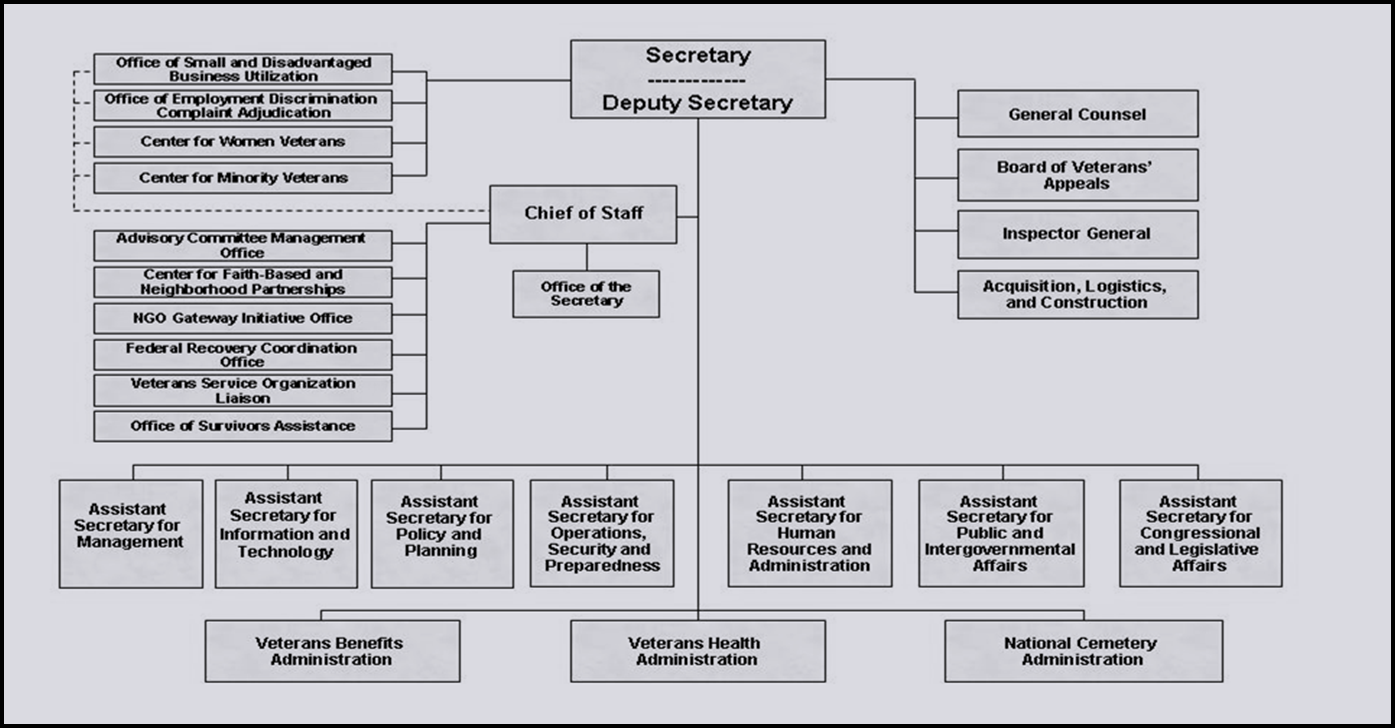 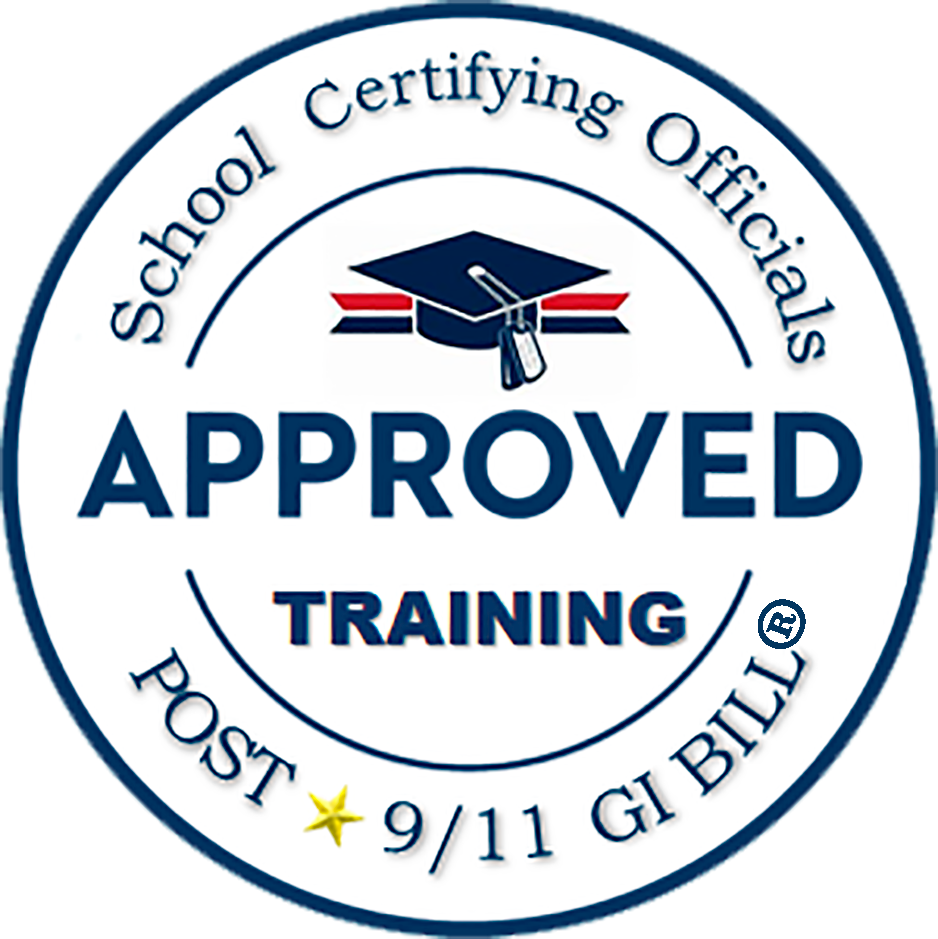 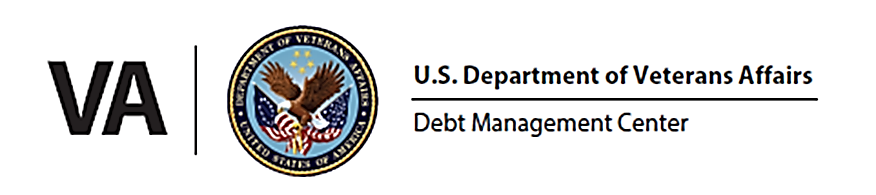 4
Organization Chart
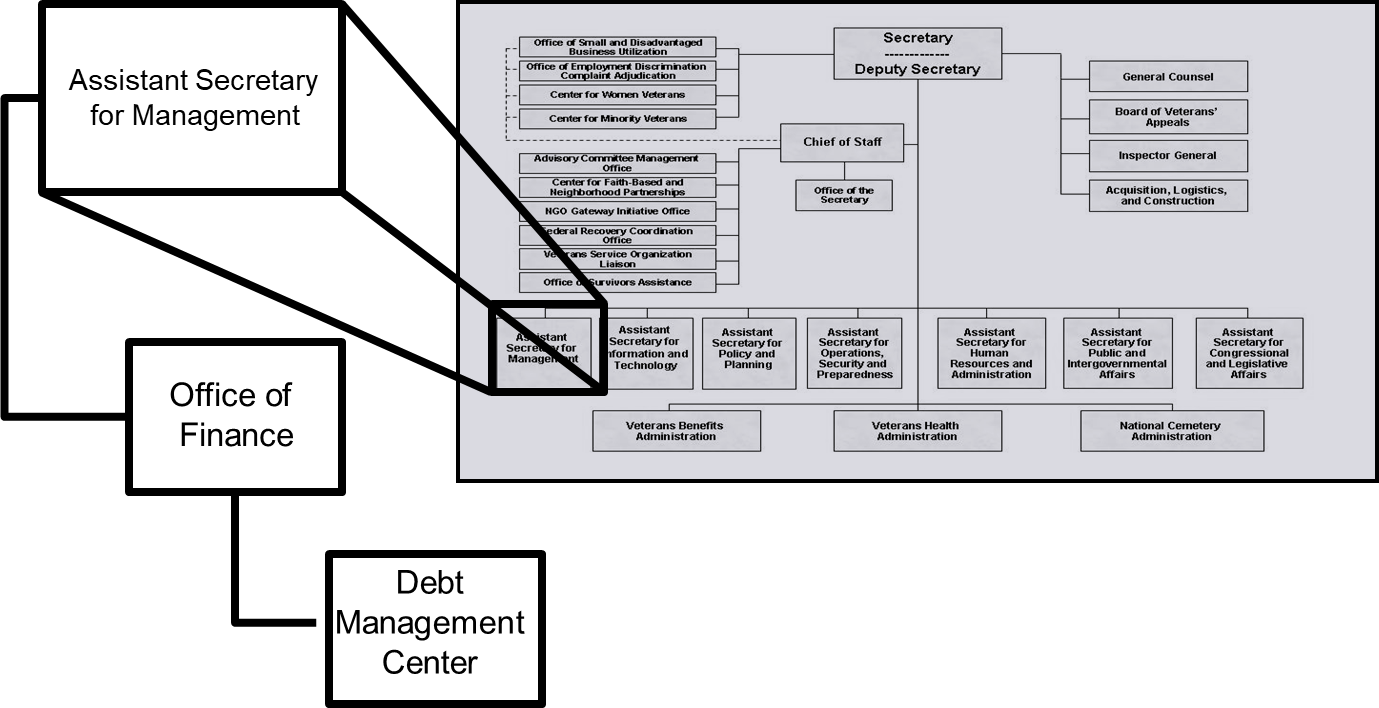 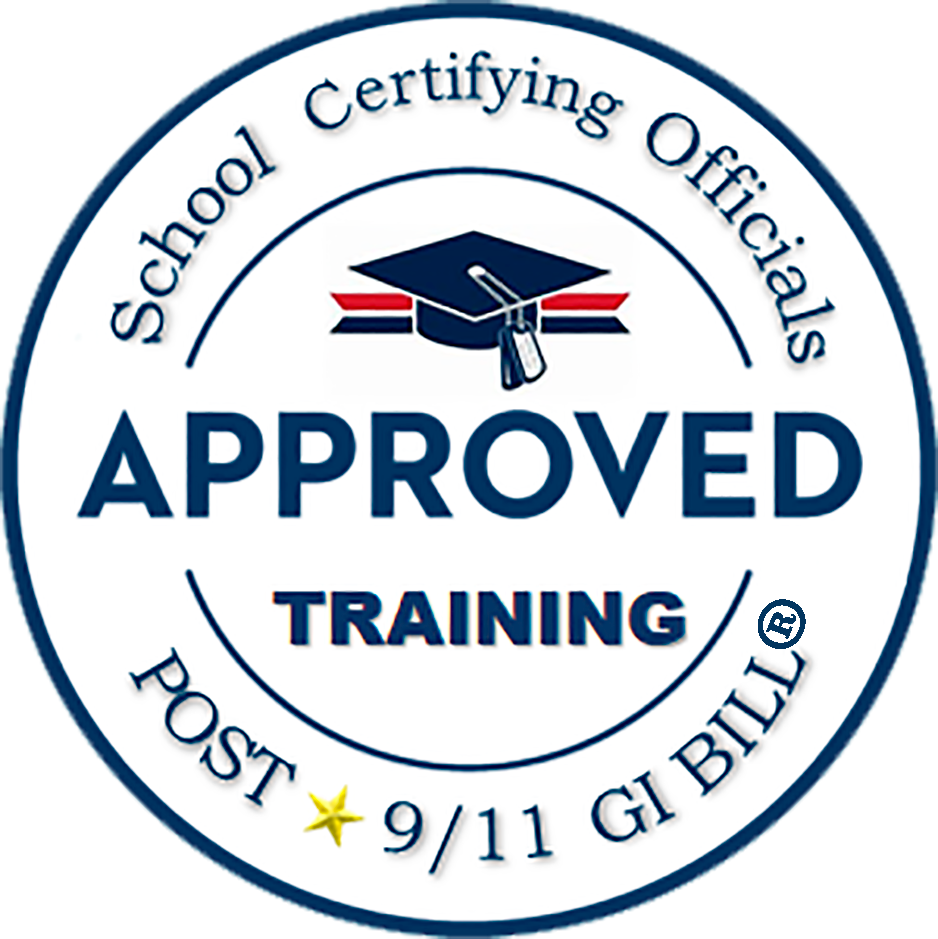 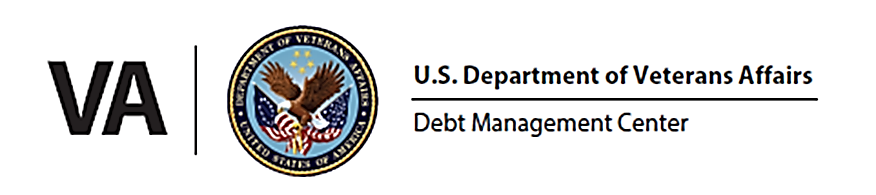 5
DMC provides accounts receivable services to

VBA
VHA
NCA
All the above
KNOWLEDGE
CHECK
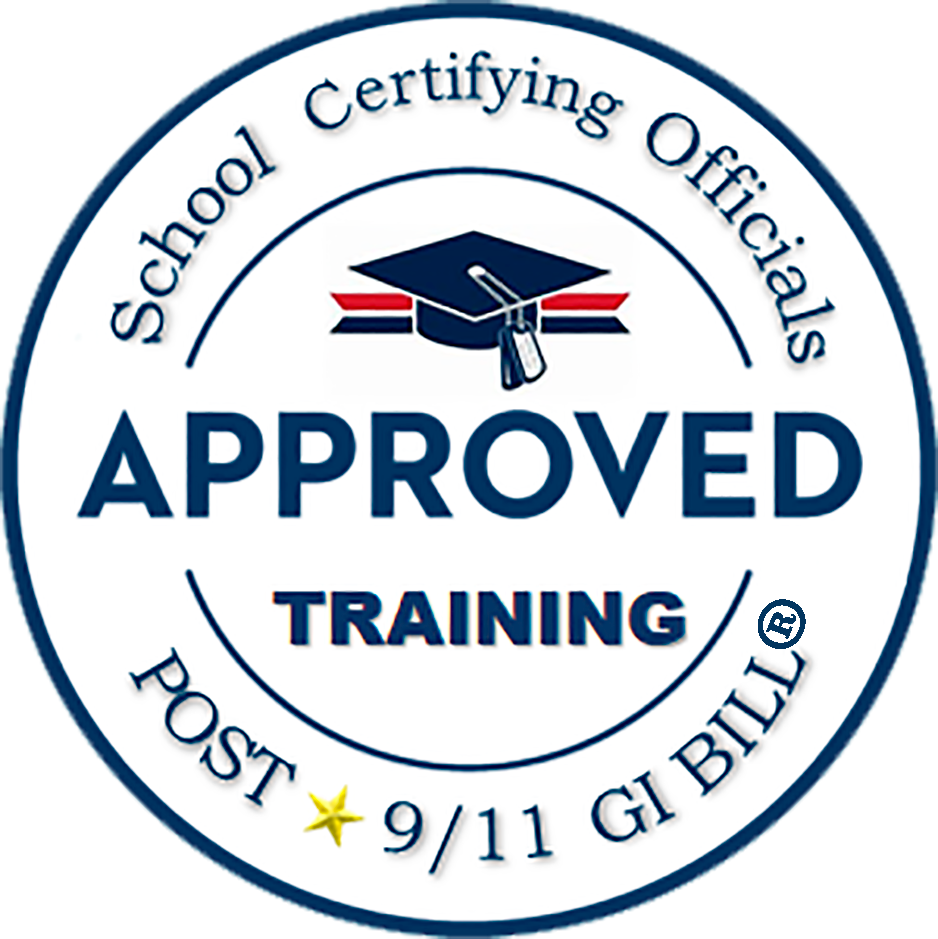 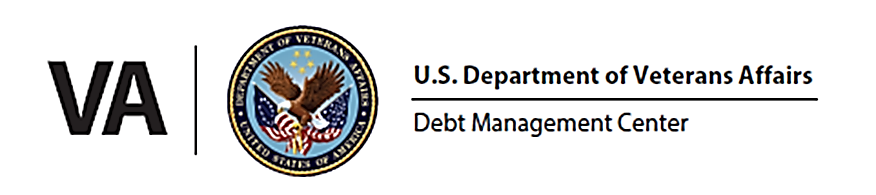 6
DMC provides accounts receivable services to

VBA
VHA
NCA
 All the above
KNOWLEDGE
CHECK
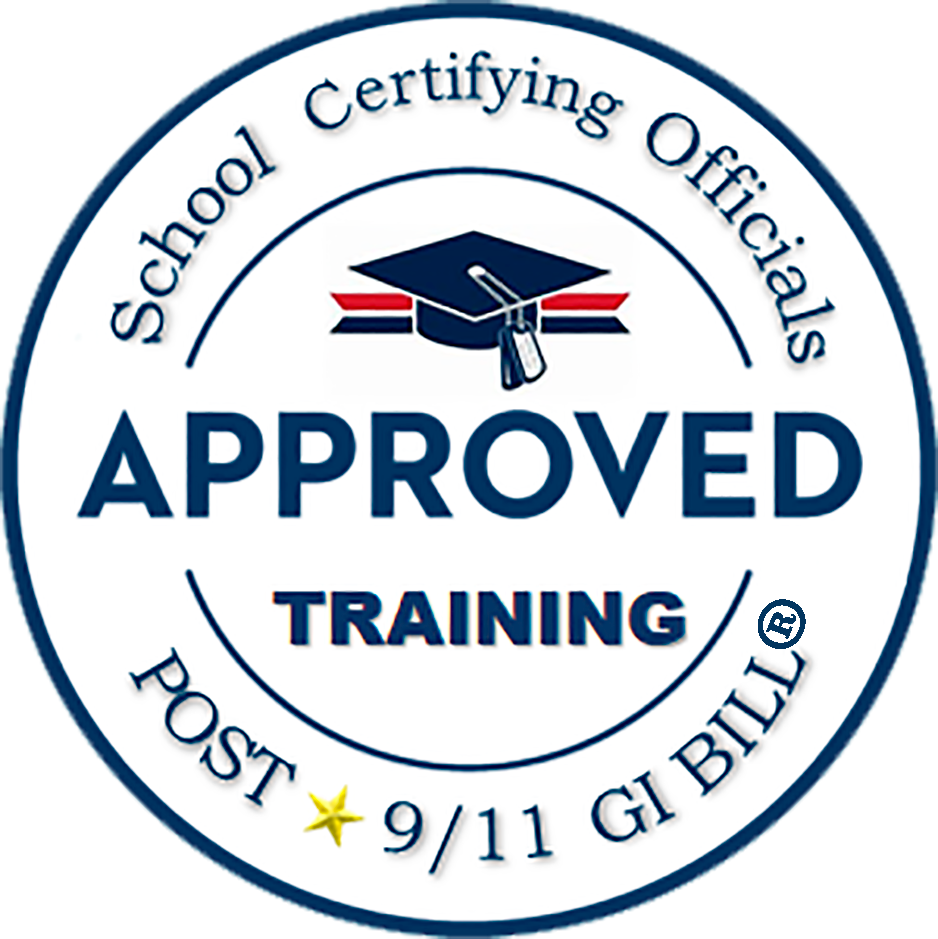 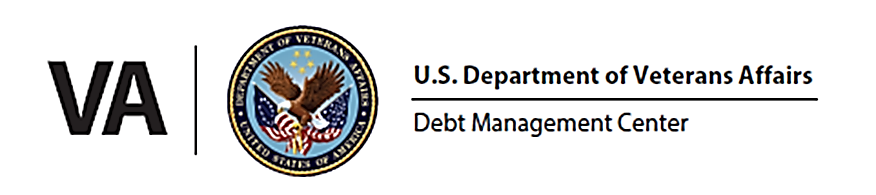 7
Debt Establishment
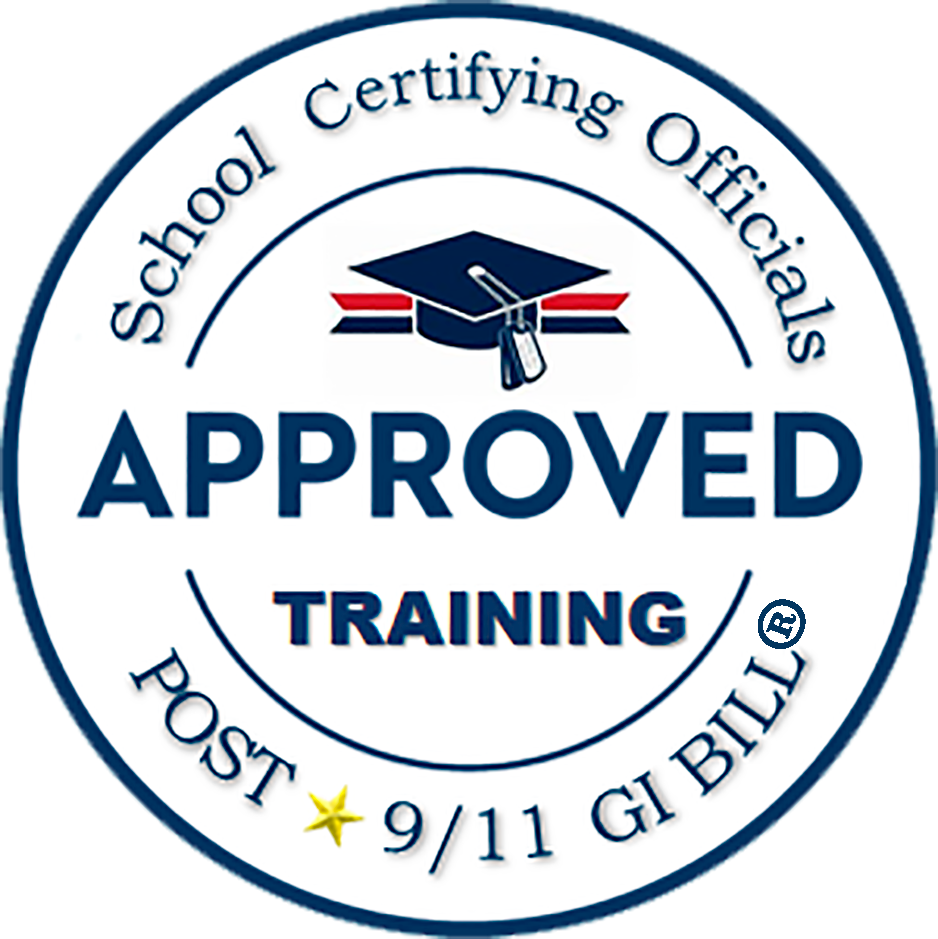 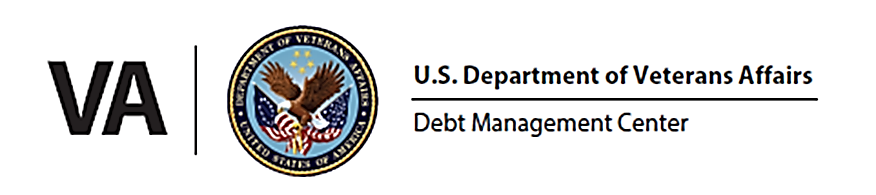 8
Debt Establishment - Institutions
January 4, 2021 and Previous
Student never attended
Student completely withdraws on or before the first day of the term
Student passed away during or before the term
School received payment for the wrong student
School received a duplicate payment
Amended certification with reduced tuition, fees and/or Yellow Ribbon  
Payment issued for wrong amount
January 5, 2021 and Forward
Schools are financially responsible for benefits paid under the Post 9/11 GI Bill:
Tuition and fees 
Yellow Ribbon Program.
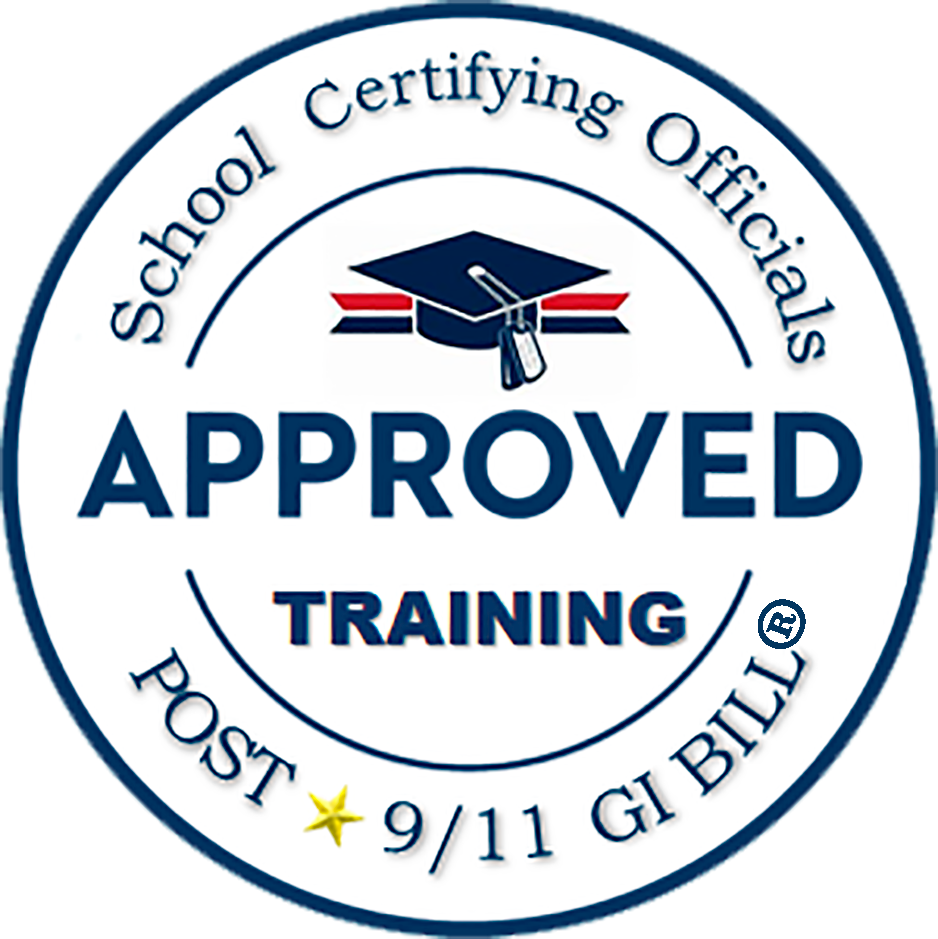 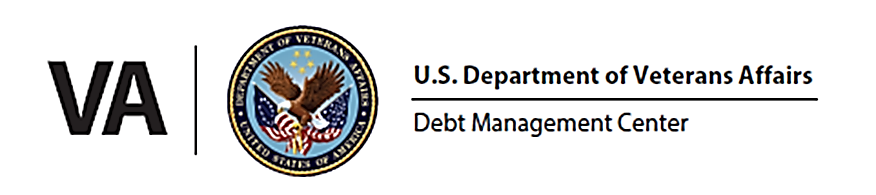 9
Debt Establishment- Students
January 4, 2021 and Previous
Books and Supplies
Housing Stipend
Tuition and fees
Withdrawals during the term
Reductions
Terminations
January 5, 2021 and Forward
Books and Supplies
Housing Stipend
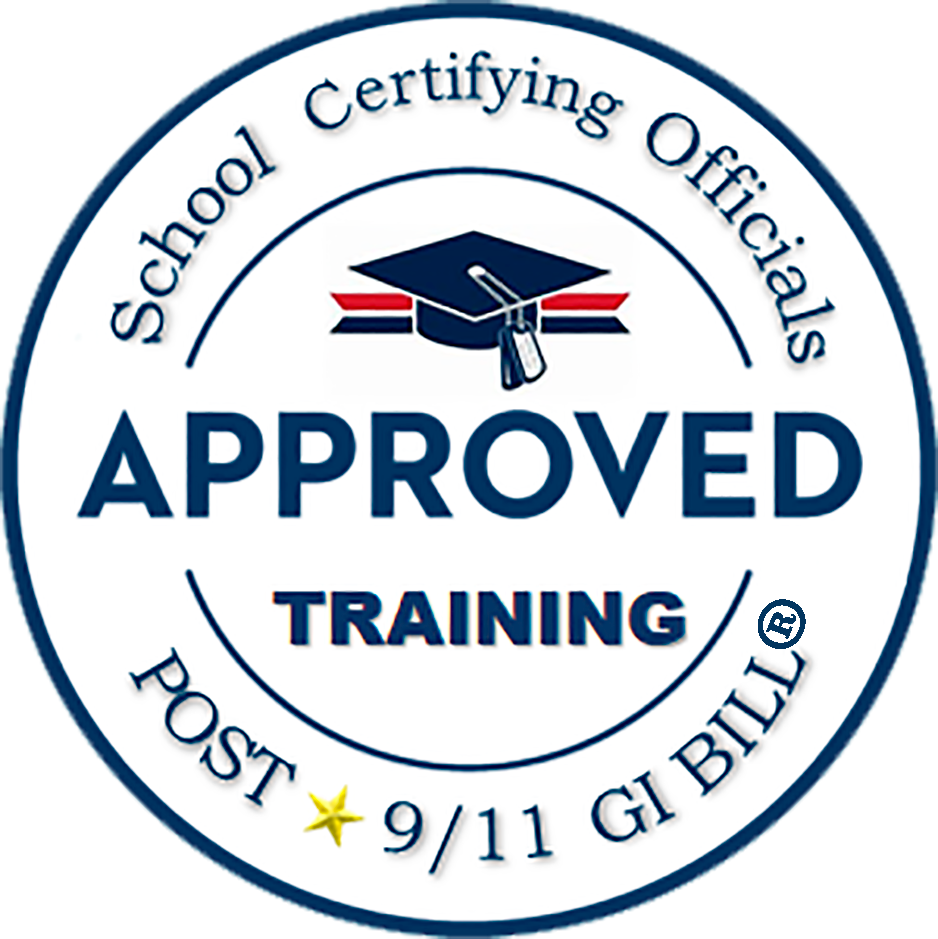 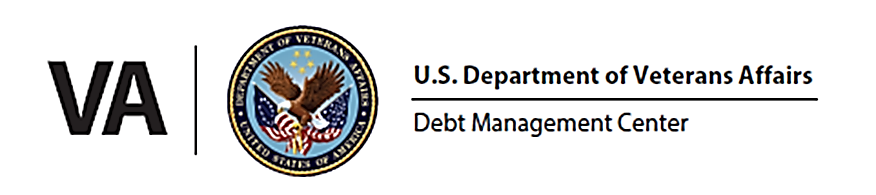 10
Section 1019
Conversion of student tuition debts from early 2021 to school  tuition debts has been completed

DMC can provide debt lists by facility code upon request

In order to minimize debts, schools are encouraged to use the best practice of certifying $0 tuition and fees before the term begins (allowing student to receive books and housing on time) and then certifying the Tuition/Fees/Yellow Ribbon amount at a later date
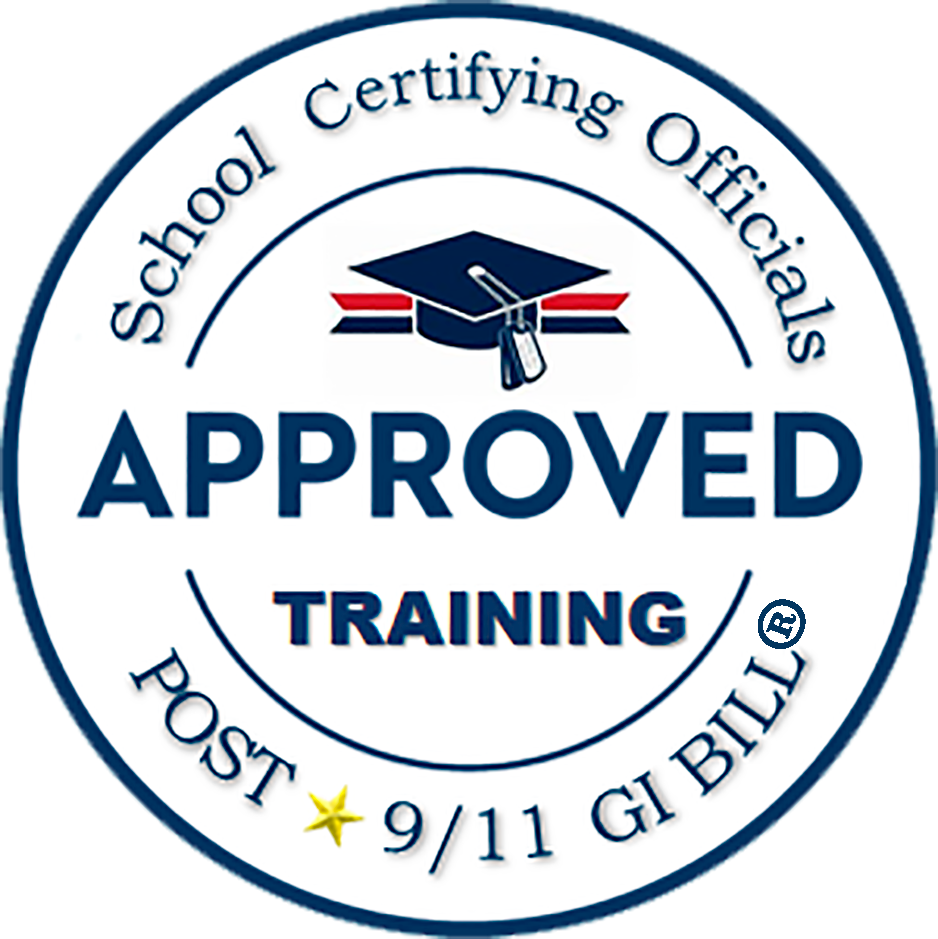 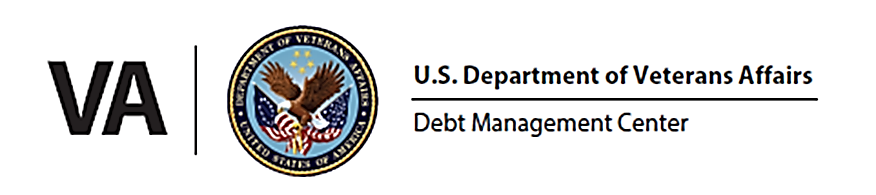 11
Section 1019- FAQ
Q: This debt is for a term prior to January 5, 2021, why is it still being established for the school under the section 1019 rules?

A: Debt establishment is based on the creation date of the debt, term dates are not a factor

Q: Can you share a formula or teach us how to calculate how much the debt will be when the student reduces?

A: DMC does not establish debts. RPO calculations can include the 6-credit exclusion and/or mitigating circumstances when applicable
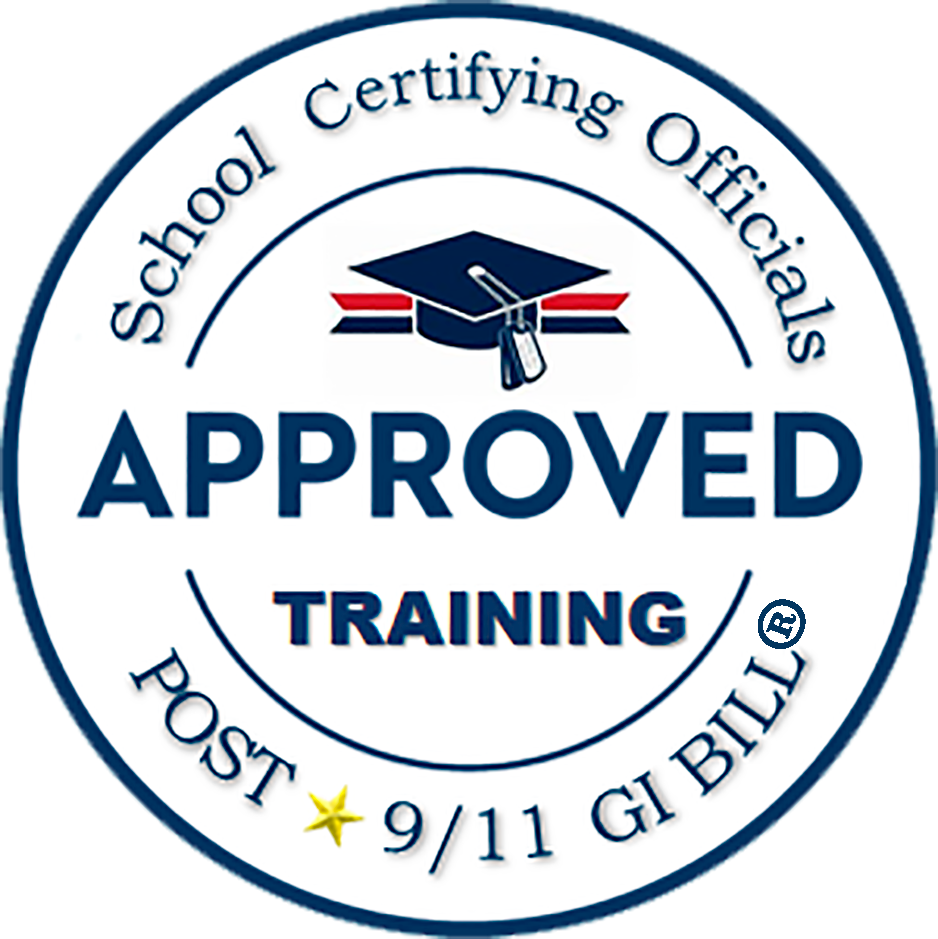 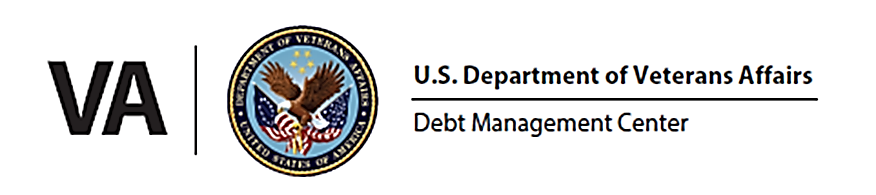 12
What is the effective date of the law requiring schools to be financially responsible for benefits paid under the Post-9/11 GI Bill for tuition and fees and/or the Yellow Ribbon program?
January 5, 2021
August 1, 2021
January 5, 2022
None of the above
KNOWLEDGE
CHECK
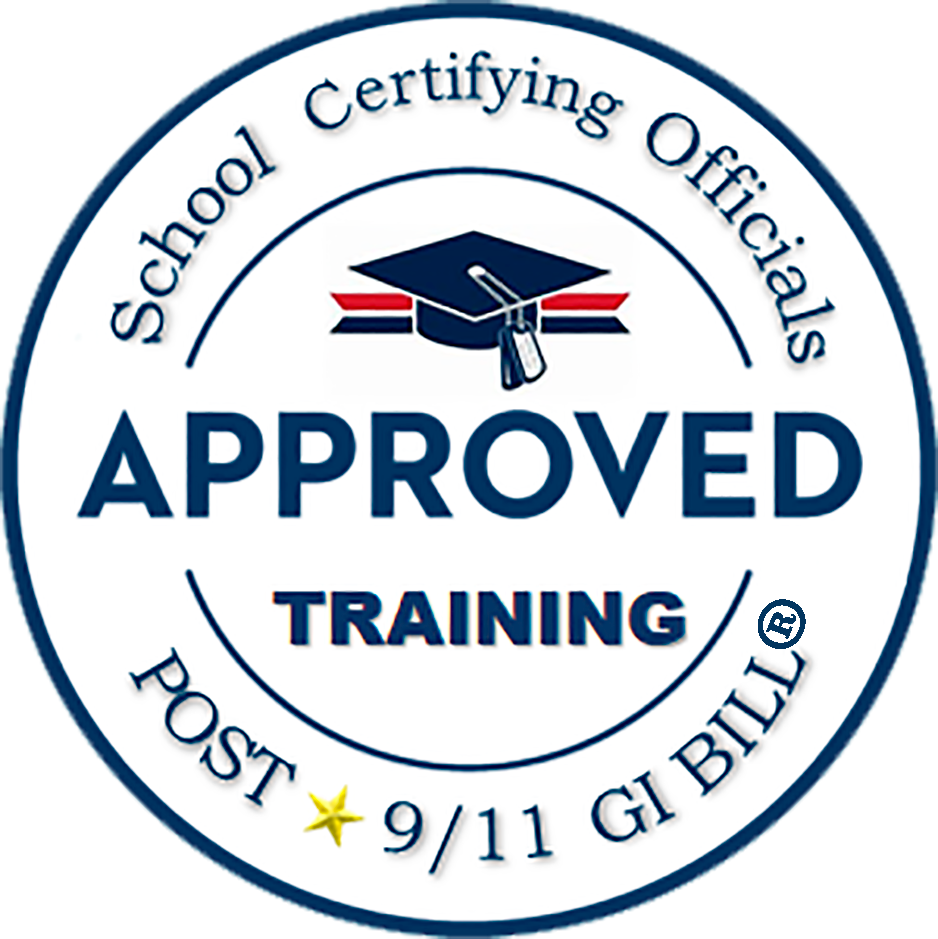 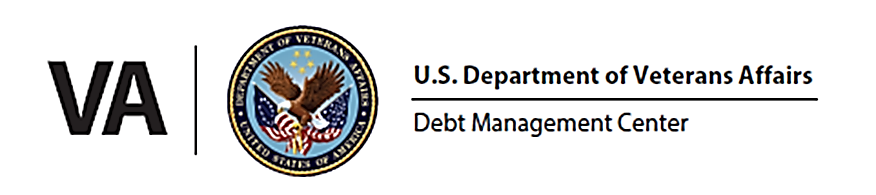 13
What is the effective date of the law requiring schools to be financially responsible for benefits paid under the Post-9/11 GI Bill for tuition and fees and/or the Yellow Ribbon program.
 January 5, 2021
August 1, 2021
January 5, 2022
None of the above
KNOWLEDGE
CHECK
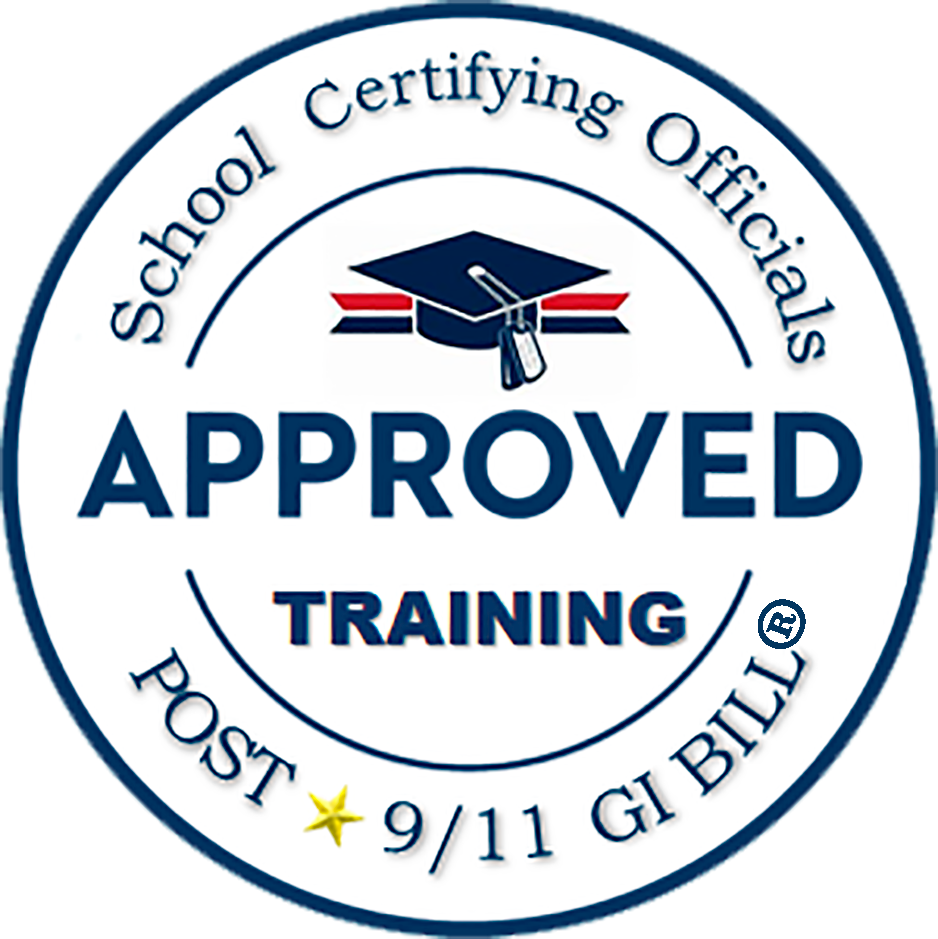 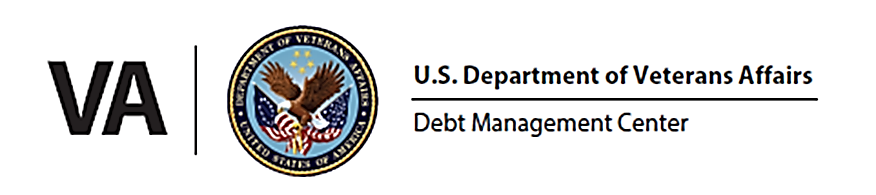 14
Students will no longer have any debts due to the new law effective January 5, 2021.

True
False
KNOWLEDGE
CHECK
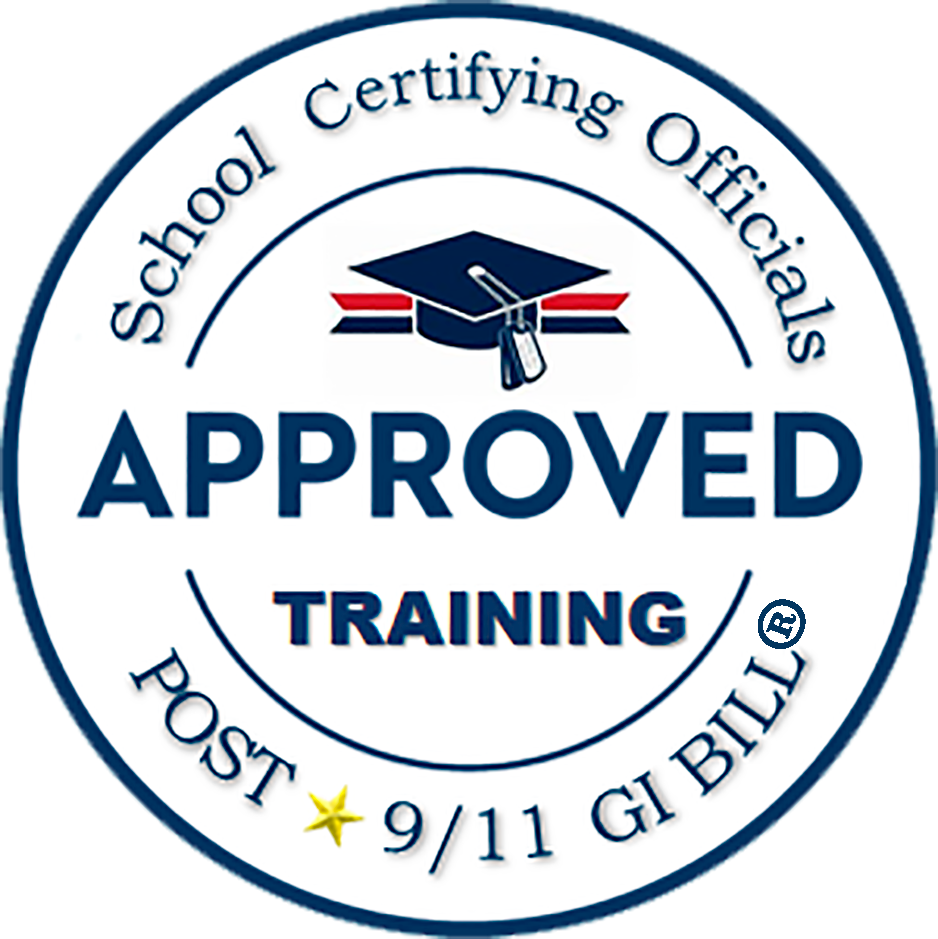 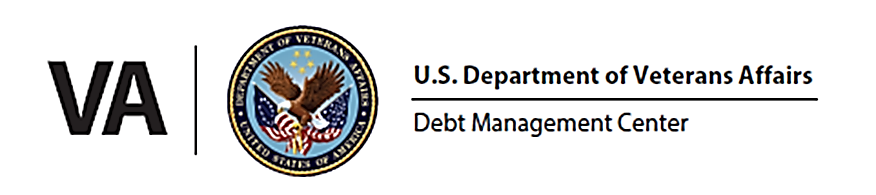 15
Students will no longer have any debts due to the new law effective January 5, 2021.

a. True
b. False
KNOWLEDGE
CHECK
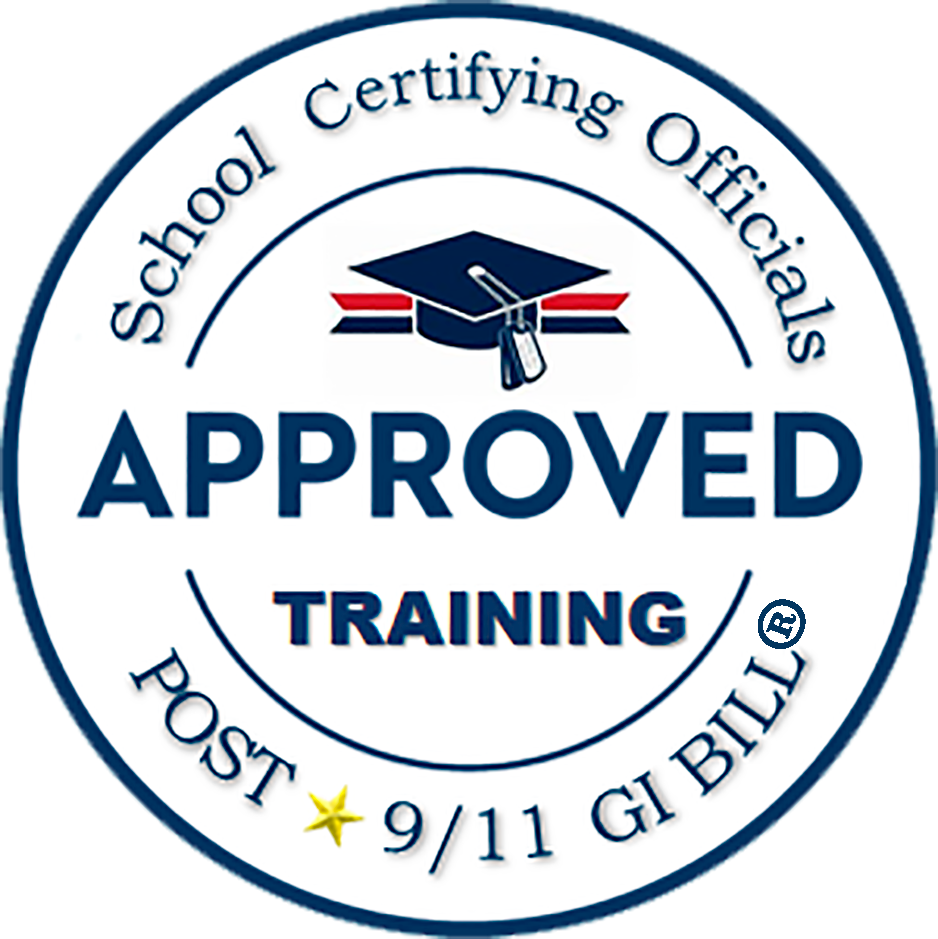 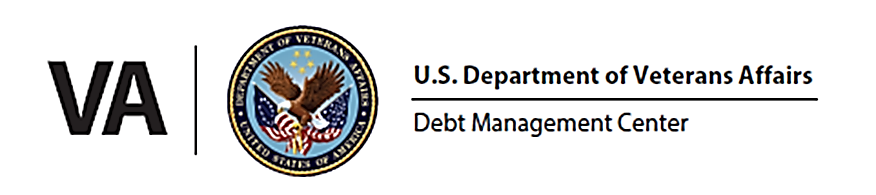 16
Resuming Collection Activities - Schools
Schools have been receiving DMC debt notification letters, no change

Referrals to the Treasury Offset Program were not paused for schools

U.S. Department of the Treasury activity resumed October 1, 2021 for debts under their jurisdiction
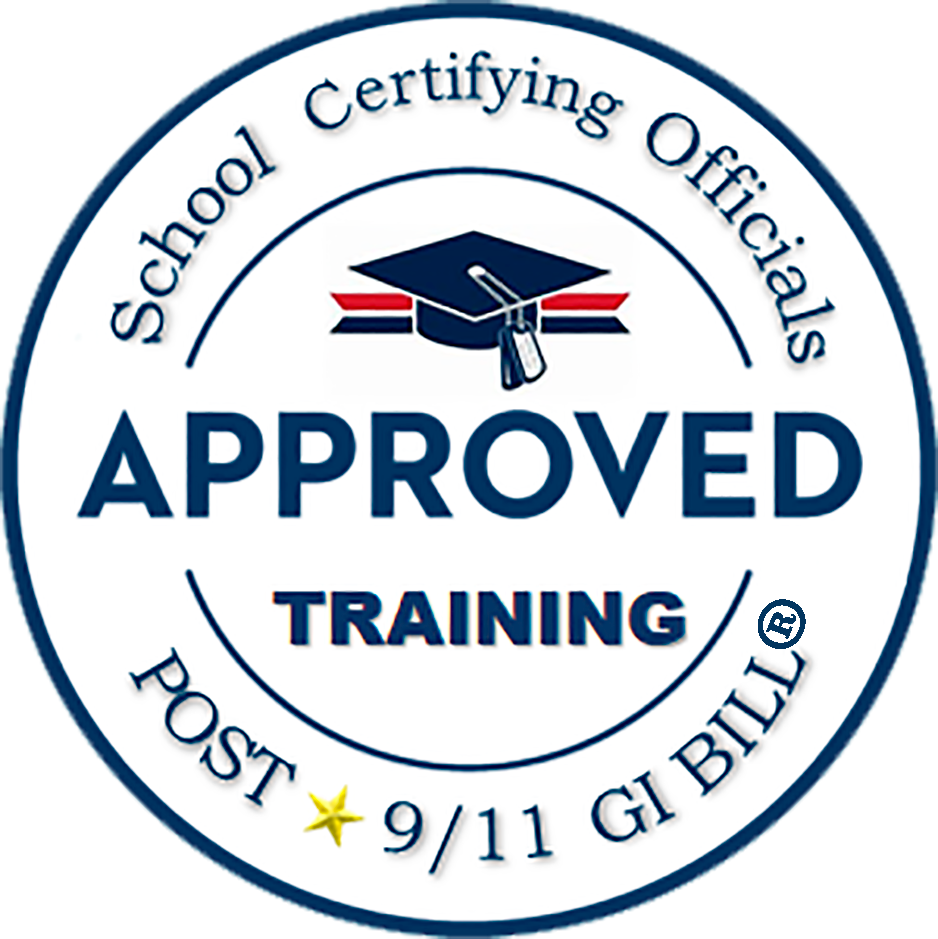 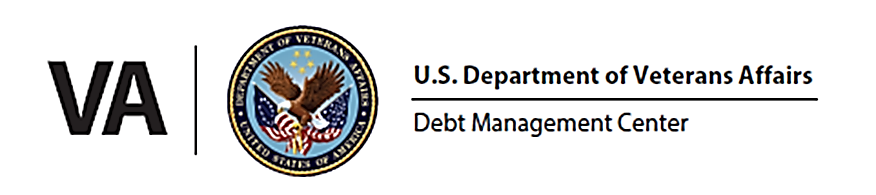 17
Resuming Debt Notifications- Students
DMC resumed sending debt letters to Veterans on October 1, 2021
Phased release for debts created between April 2020 & October 2021
Veterans in later phases will receive quarterly informational letters

DMC will not offset student benefits until January 2022

DMC will not resume referrals to Credit Reporting Agencies or Credit Alert Interactive Voice Response System (CAIVRS) until 2022

U.S. Department of the Treasury activity resumed October 1, 2021 for debts under their jurisdiction prior to the pandemic

DMC will not refer new VBA Veteran/Student debts to Treasury until July 2022
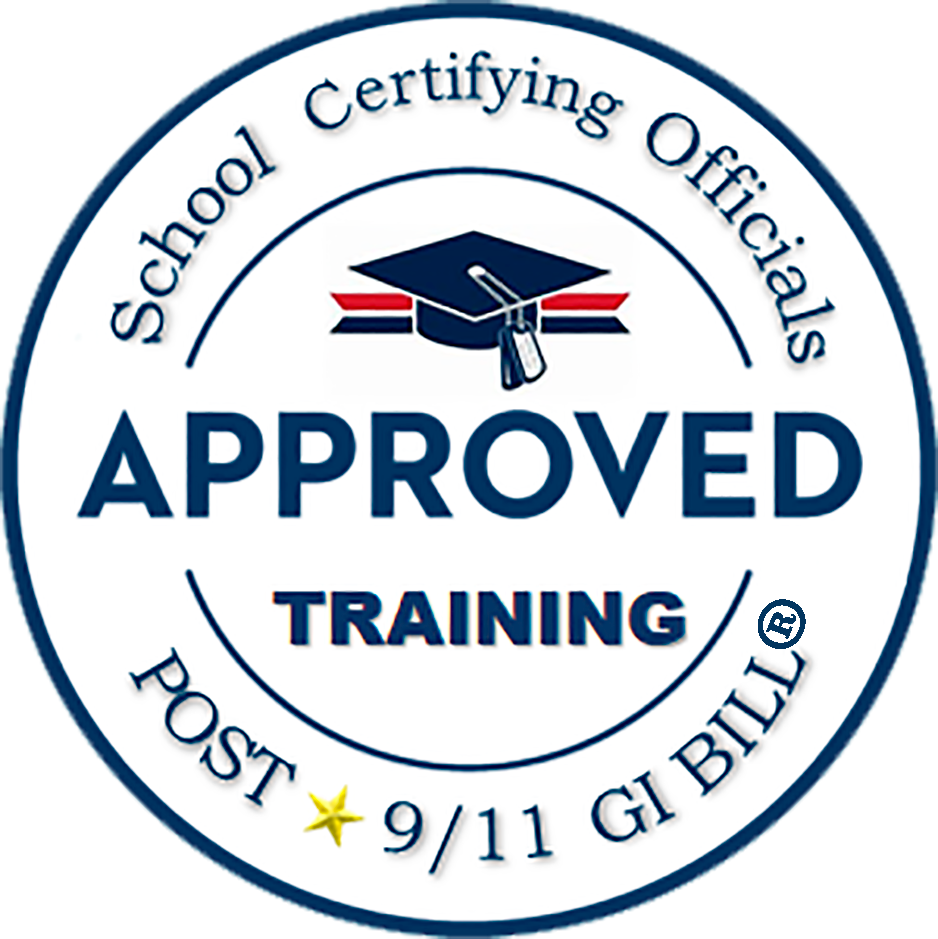 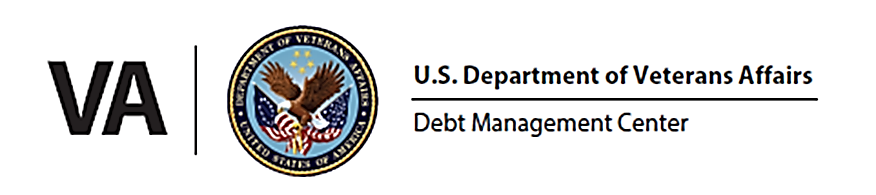 18
Debt Relief Options- Students
If Veterans/students are experiencing financial hardship, DMC is providing continued relief options:

Extending repayment plans

Requesting debt forgiveness through the waiver process

Submitting a compromise offer to settle the debt for less than the full amount

Requesting a temporary hardship suspension of repayment until September 30, 2022
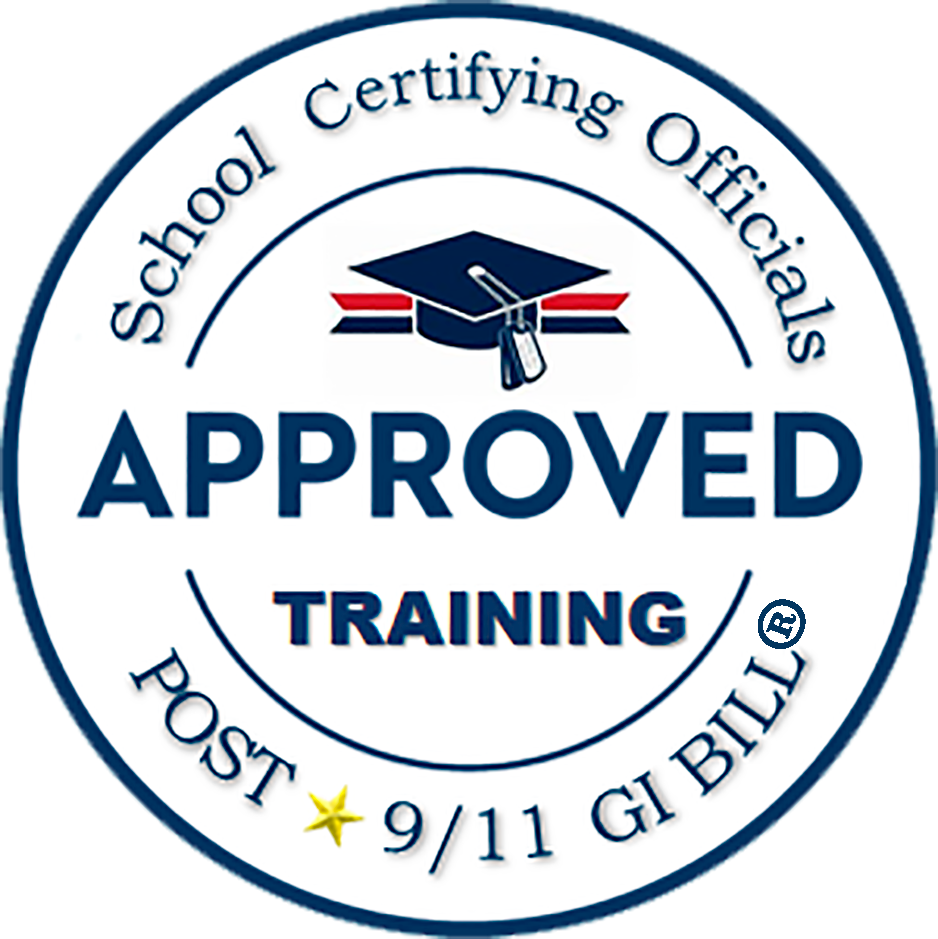 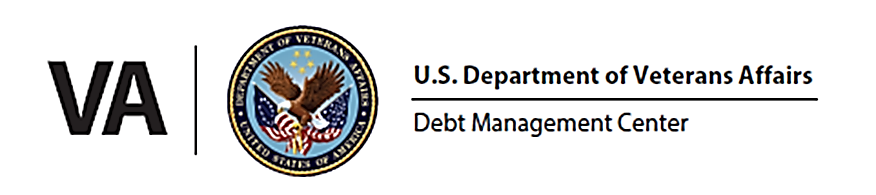 19
New Debt Portal for Veterans
Debt Portal: https://www.va.gov/manage-va-debt/
Veterans can log in to view balances and DMC letters
FAQ’s  
Email notifications to Veterans  
More enhancements to come
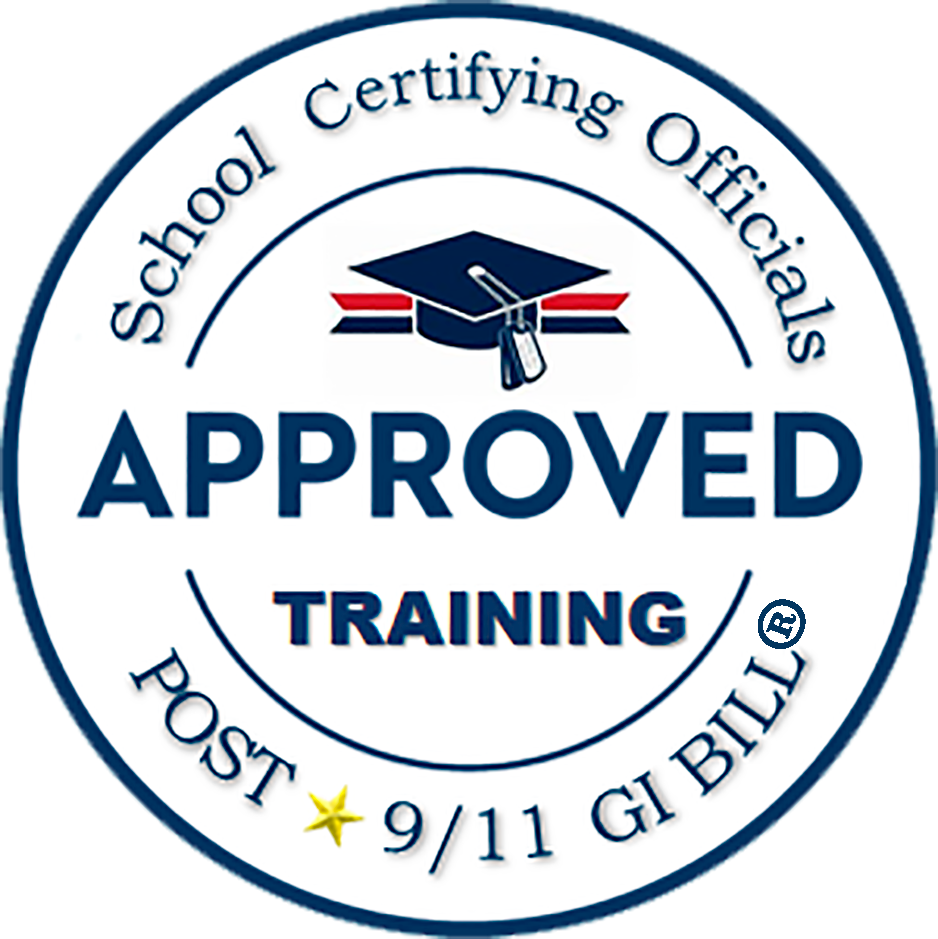 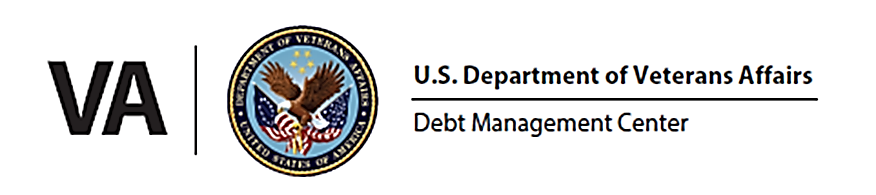 20
Outreach and Updates
VSO, SCO and Veteran emails (VetResources, SCO in the Know)

Borne the Battle Podcast

VAntage Point Blog
October 1, 2021: What you need to know about VA debts and debt relief notification

VA social media
Did you know VA has a social media directory?

Press releases
October 1, 2021: VA Resumes overpayment notifications, medical copayment collections while continuing to offer Veterans expansive relief options
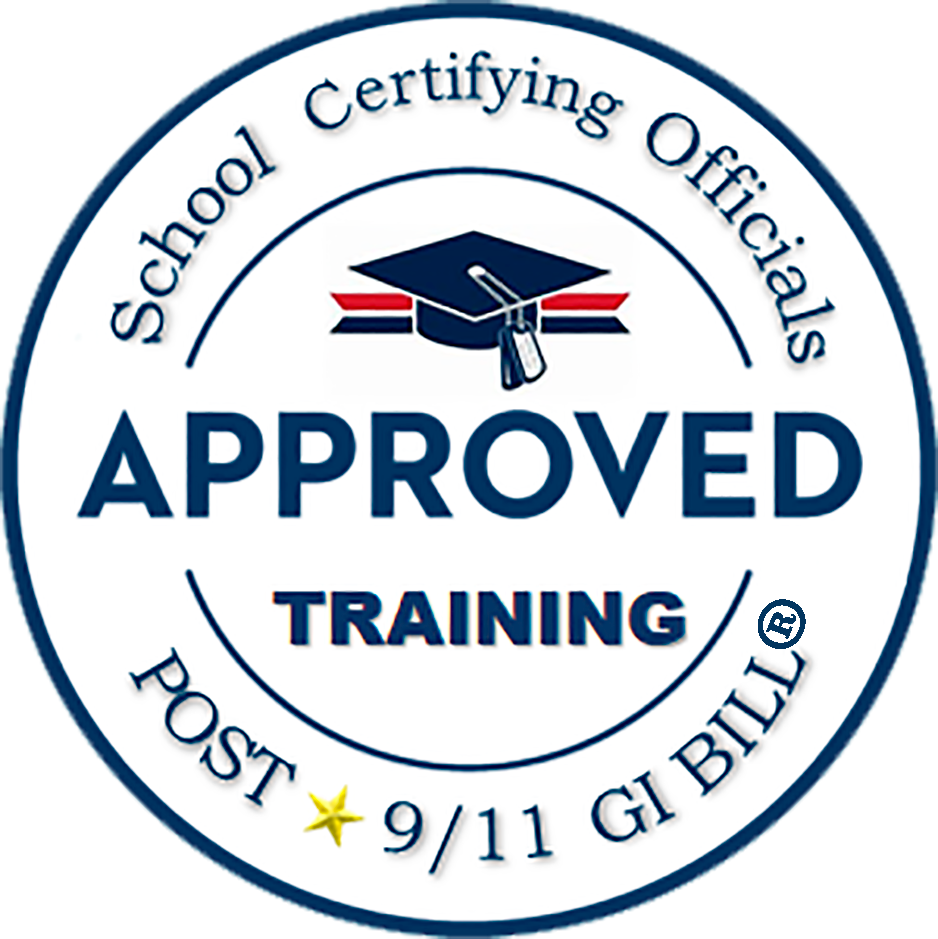 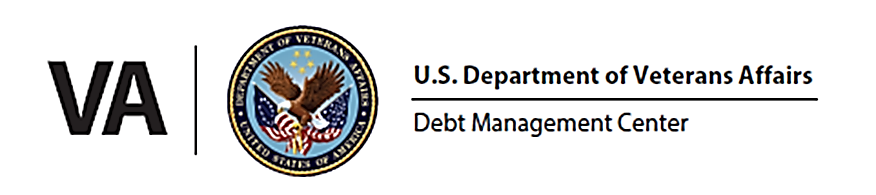 21
DMC School Official Debt Line
833-720-2574 (international 612-843-6508)

Use for questions on Post 9/11 GI Bill Tuition and Fees debts such as:
Term dates for a debt
Confirm a payment was received
Confirm an outstanding balance
Assistance with an online payment

Disputes regarding the existence or amount of the debt should be sent via email.
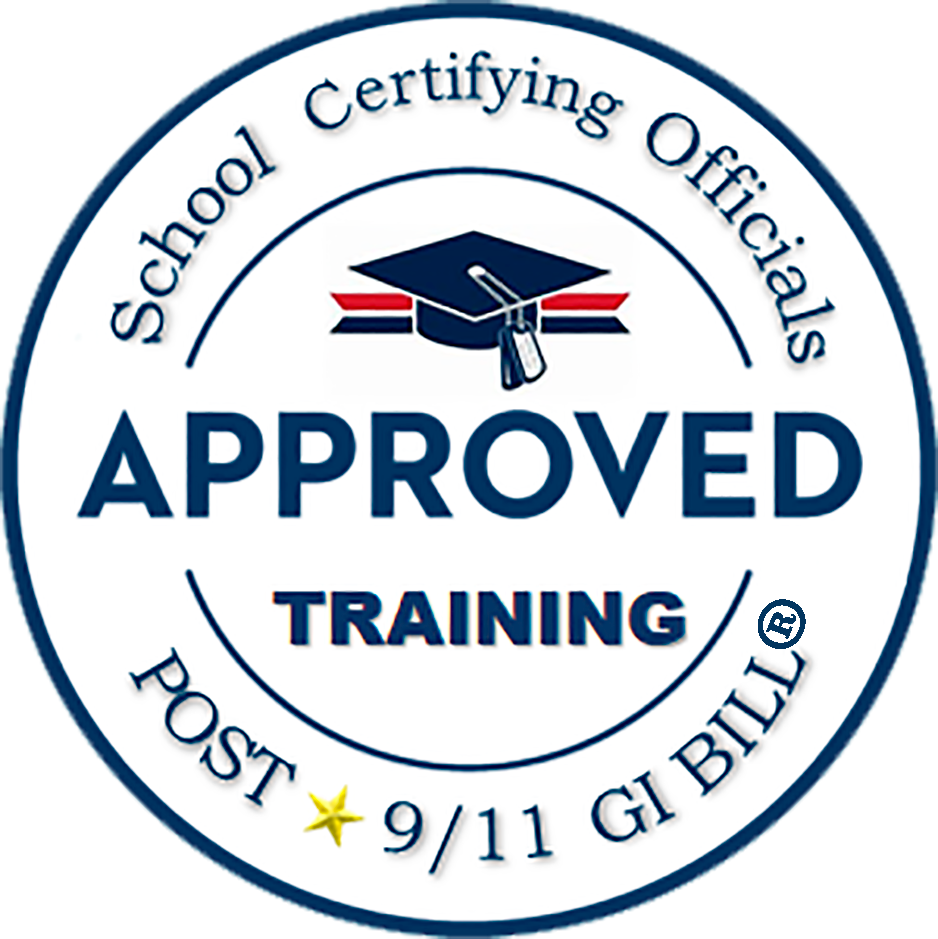 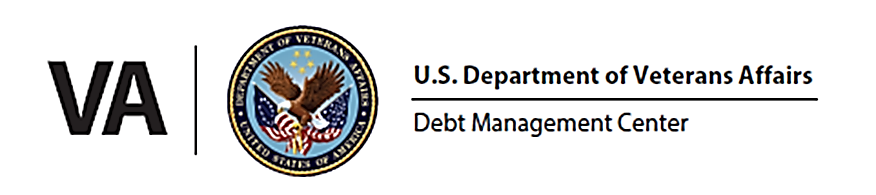 22
School Debt Collection Process
DMC sends Notice of Indebtedness letters, monitors accounts, and advises debtor of any delinquency, including the requirement to refer their account to Treasury
If DMC receives payment, next collection letter is deferred
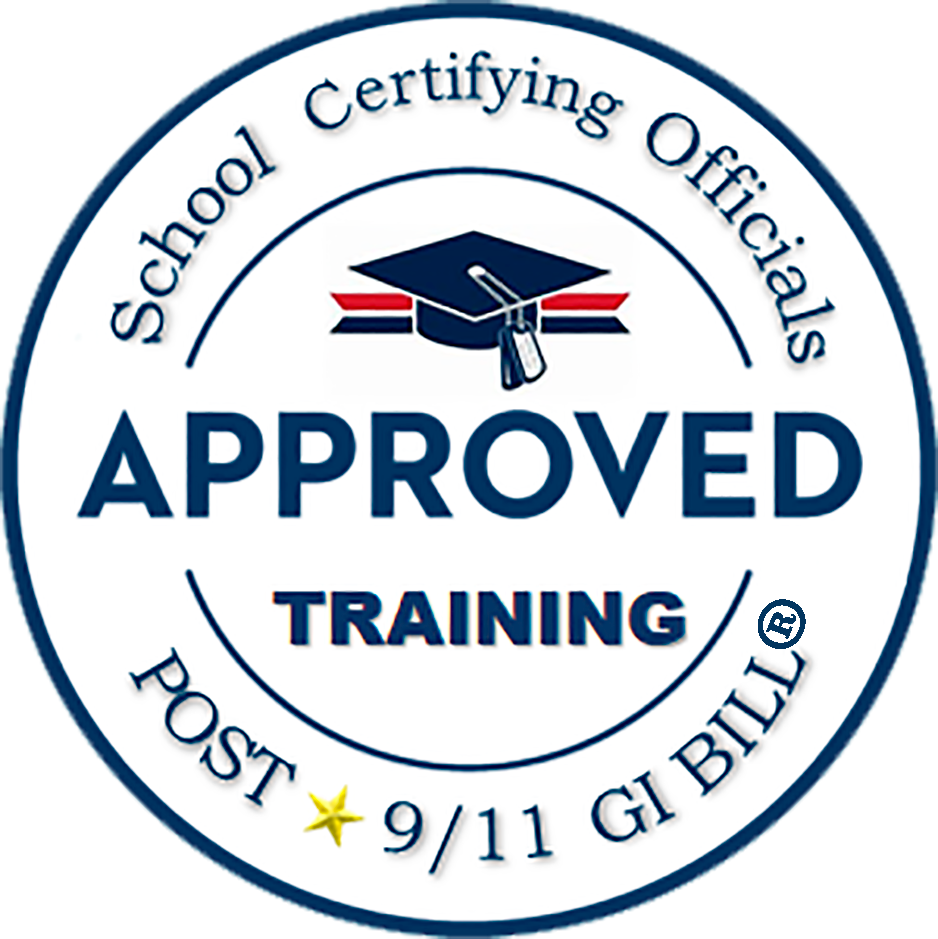 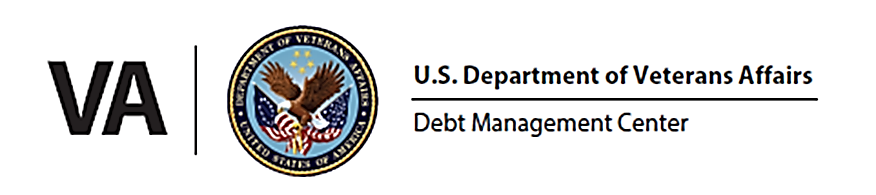 23
Notification Letters
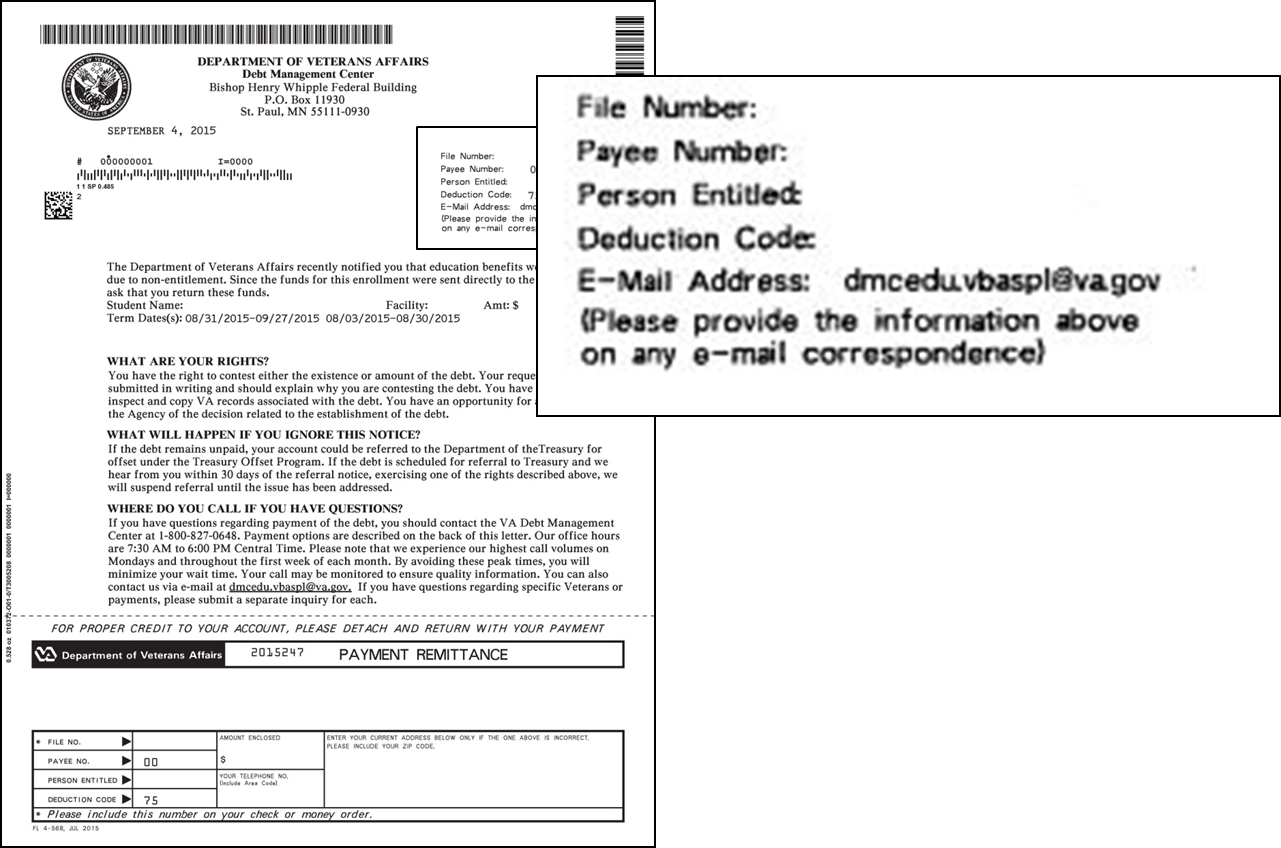 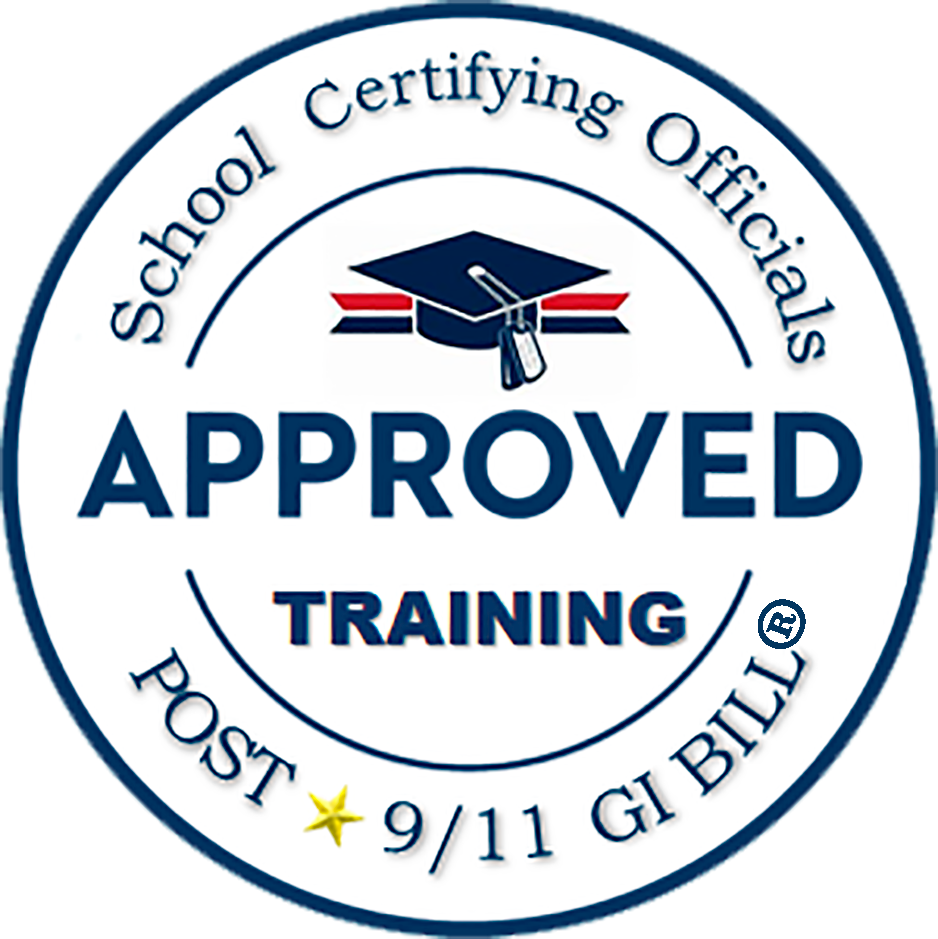 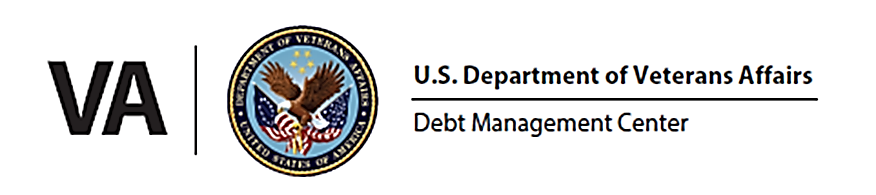 24
When does DMC refer a debt to the Department of Treasury?

30 days after the third letter is sent
60 days after the third letter is sent
90 days after the third letter is sent
120 days after the third letter is sent
KNOWLEDGE
CHECK
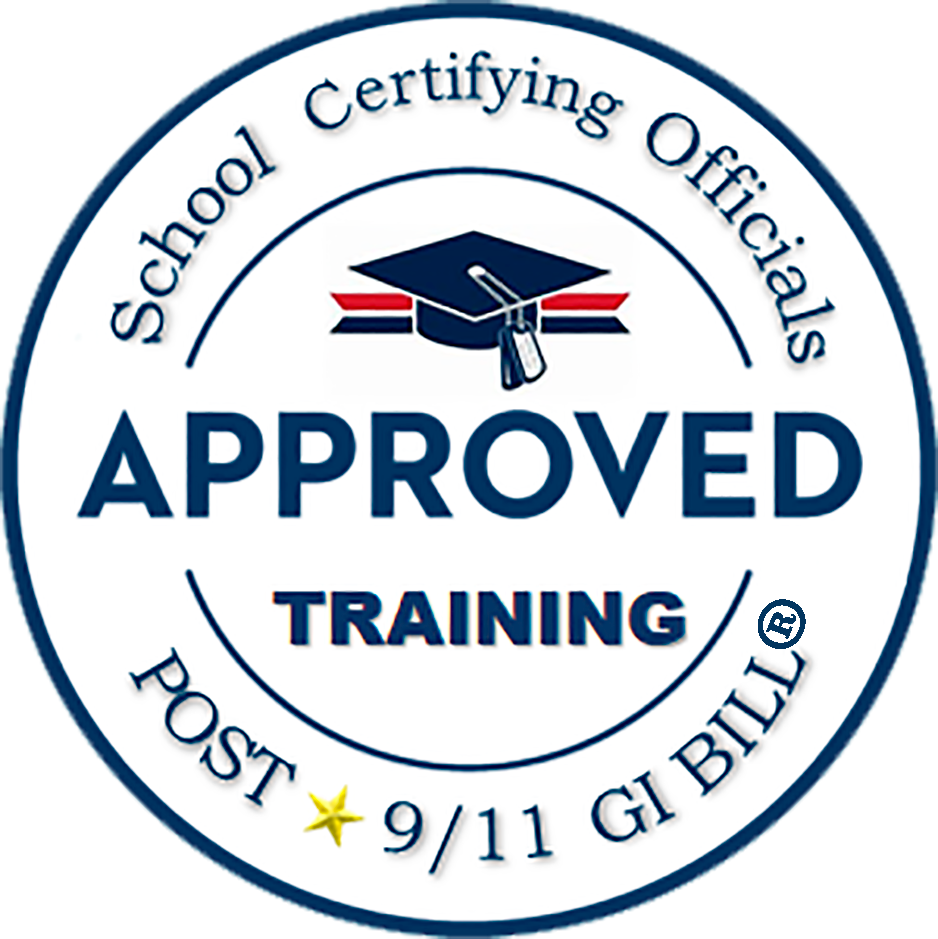 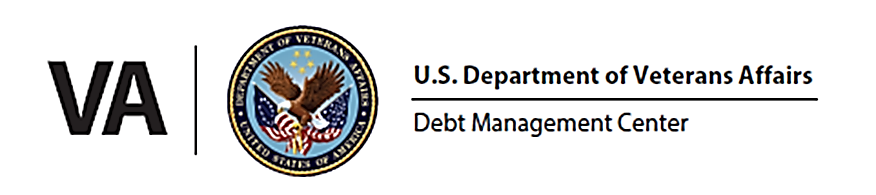 25
When does DMC refer a debt to the Department of Treasury?

30 days after the third letter is sent
b. 60 days after the third letter is sent
90 days after the third letter is sent
120 days after the third letter is sent
KNOWLEDGE
CHECK
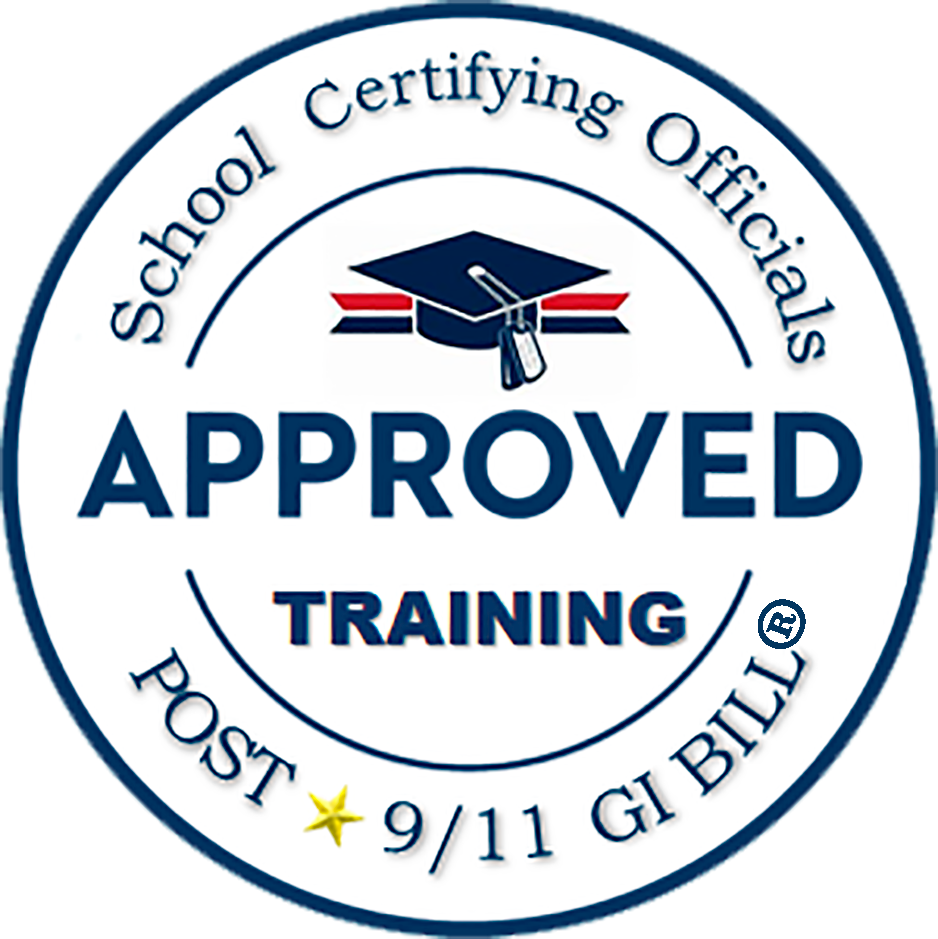 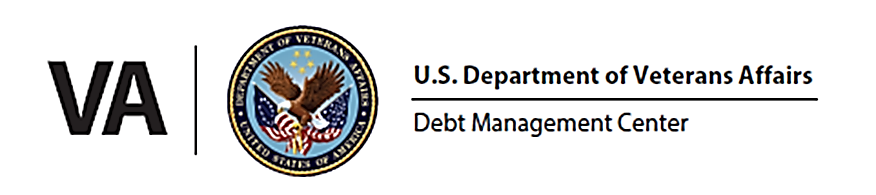 26
School Options
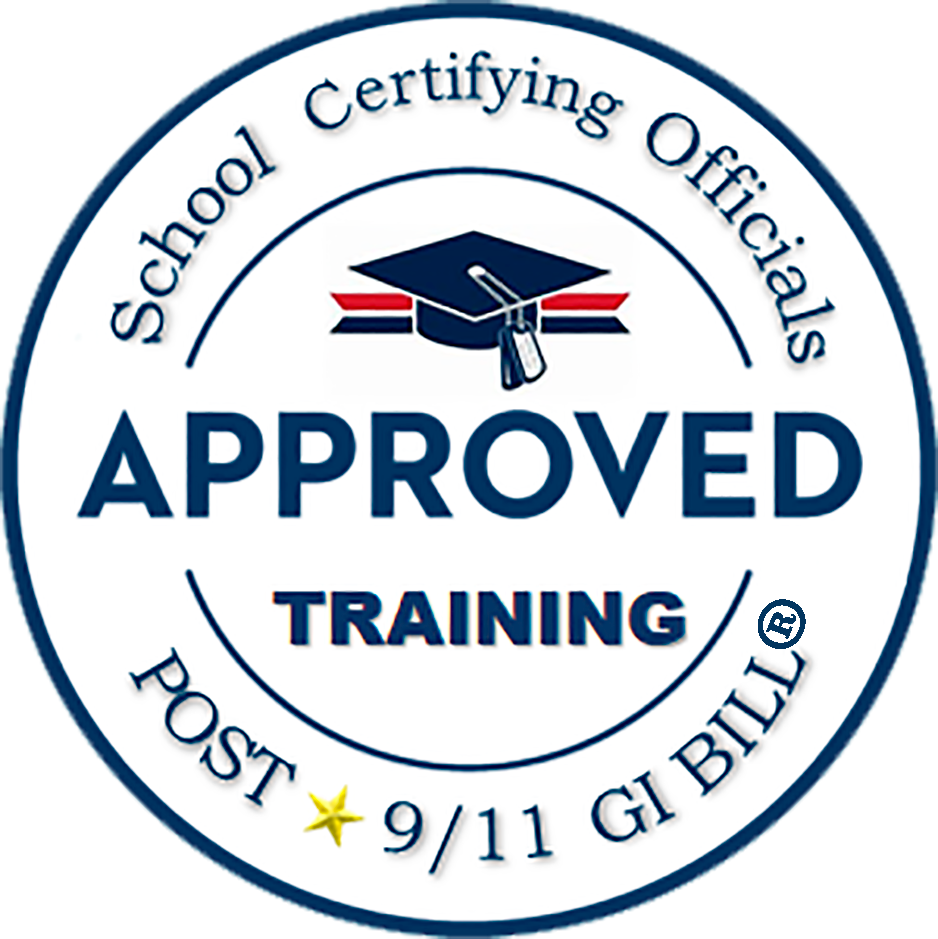 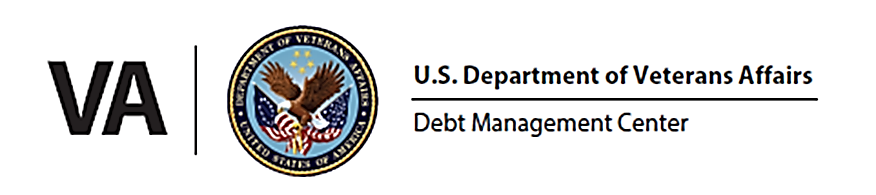 27
Tips for School Inquiries
When emailing disputes and inquiries, please include:

One email per student
First initial, middle initial, last name
Last four of SSN

School name and facility code

Debt amount

Supporting details (front and back of cashed check, when was updated certification sent, etc.)
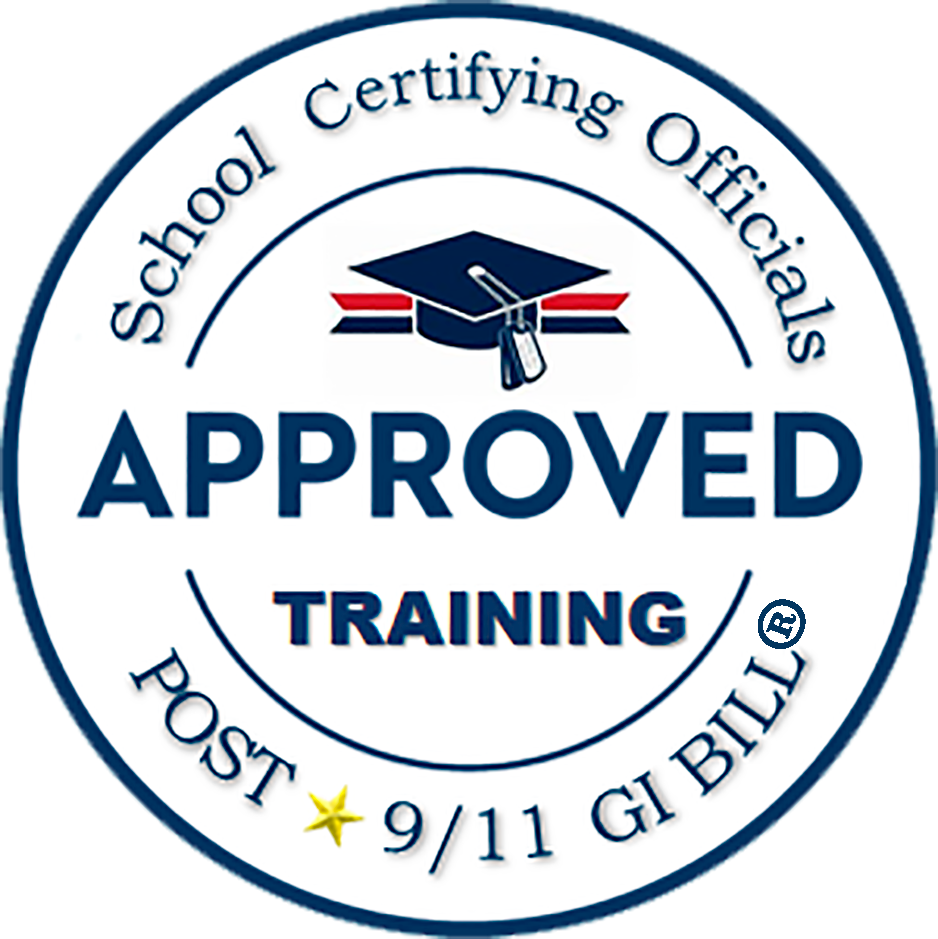 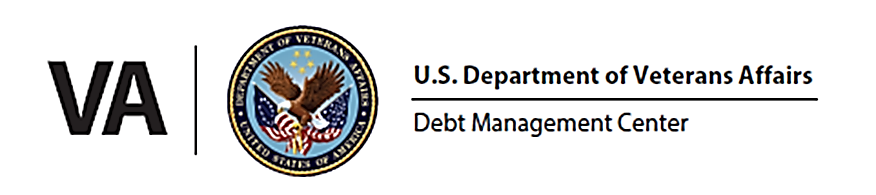 28
Which of the following is not an option for schools regarding a debt?

Pay in full
Compromise
Request a waiver of the debt
Dispute the debt
KNOWLEDGE
CHECK
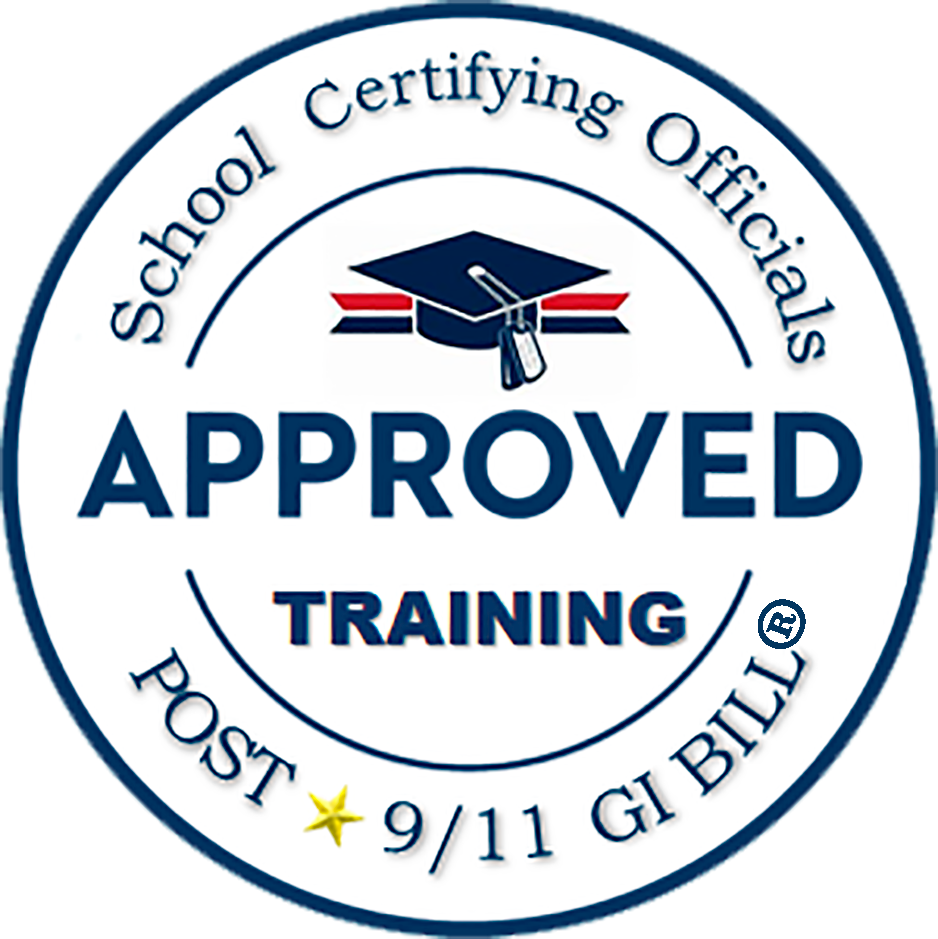 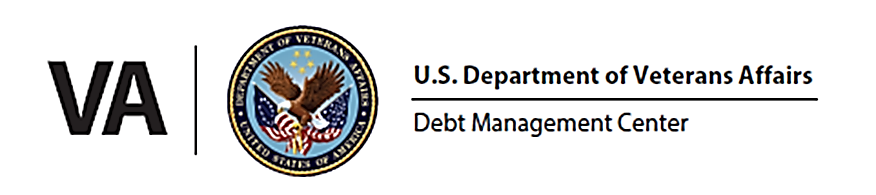 29
Which of the following is not an option for schools regarding a debt?

Pay in full
Compromise
c. Request a waiver of the debt
Dispute the debt
KNOWLEDGE
CHECK
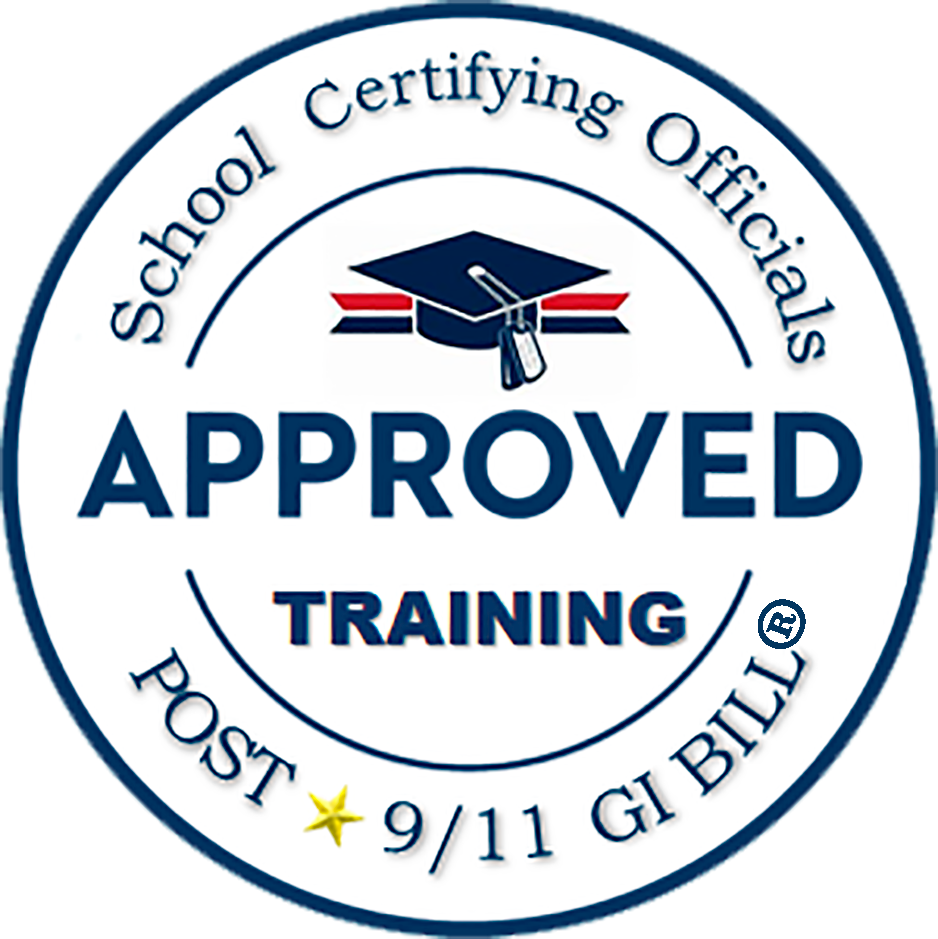 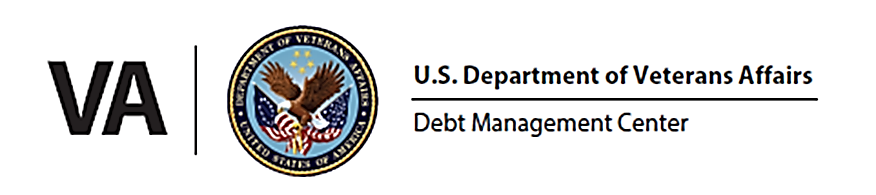 30
Student Options
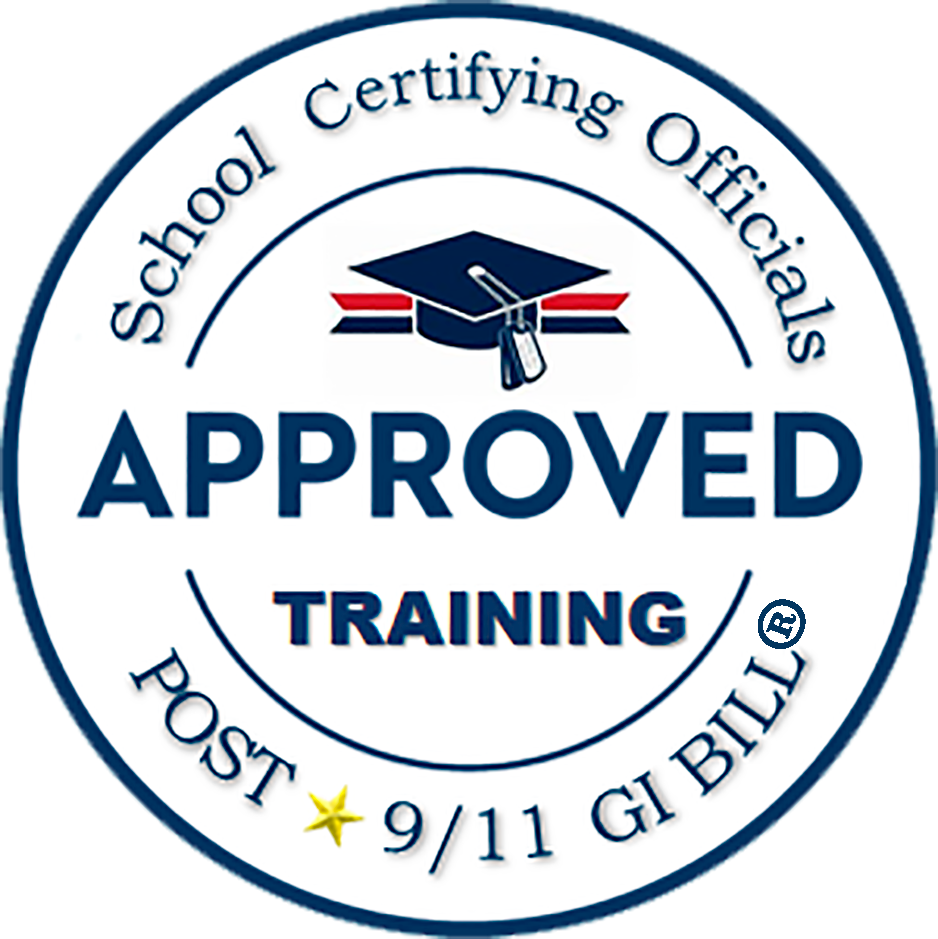 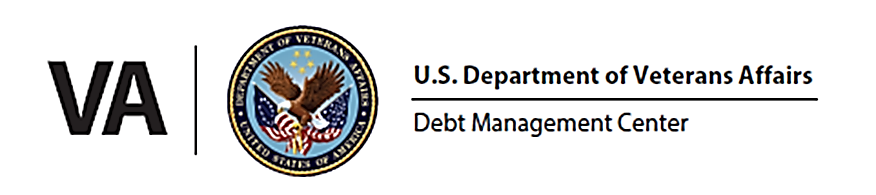 31
What actions can a student take if he or she incurs a debt

Pay in full
Request a waiver of the debt
Compromise
Set up a payment plan
All of the above
KNOWLEDGE
CHECK
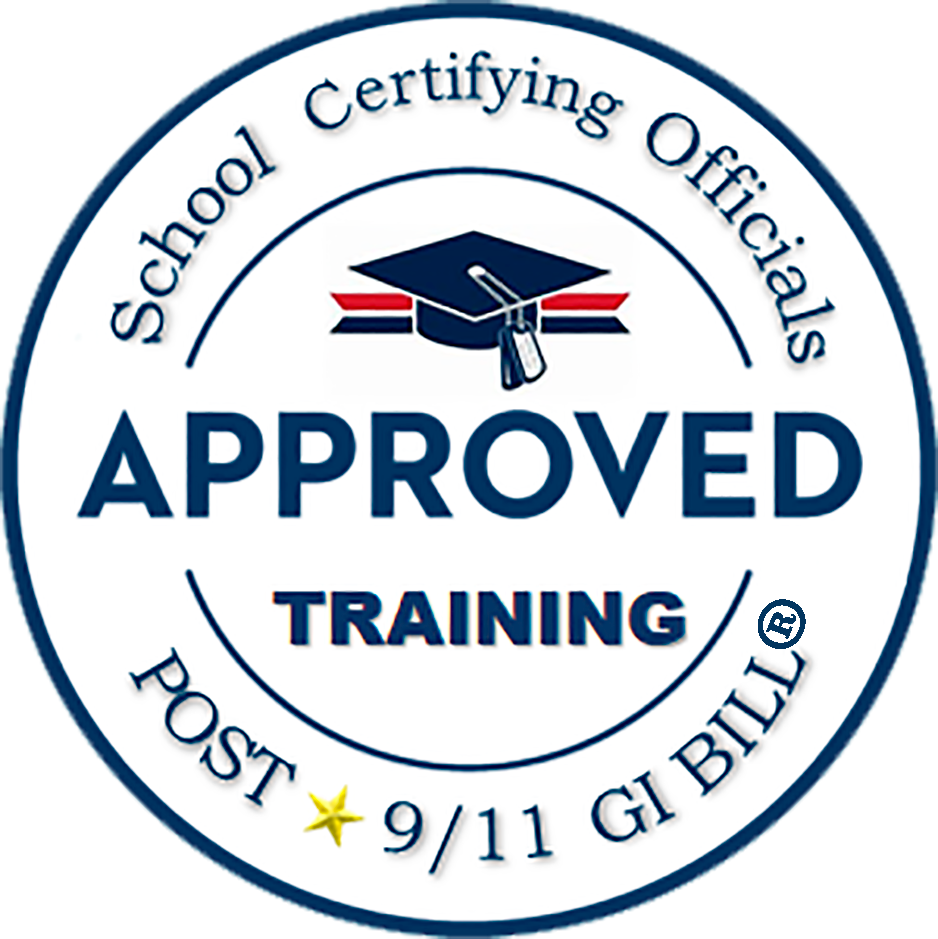 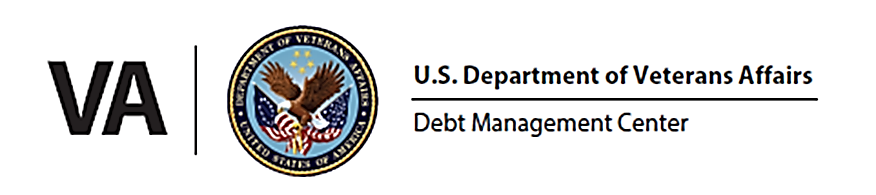 32
What actions can a student take if he or she incurs a debt

Pay in full
Request a waiver of the debt
Compromise
Set up a payment plan
e. All the above
KNOWLEDGE
CHECK
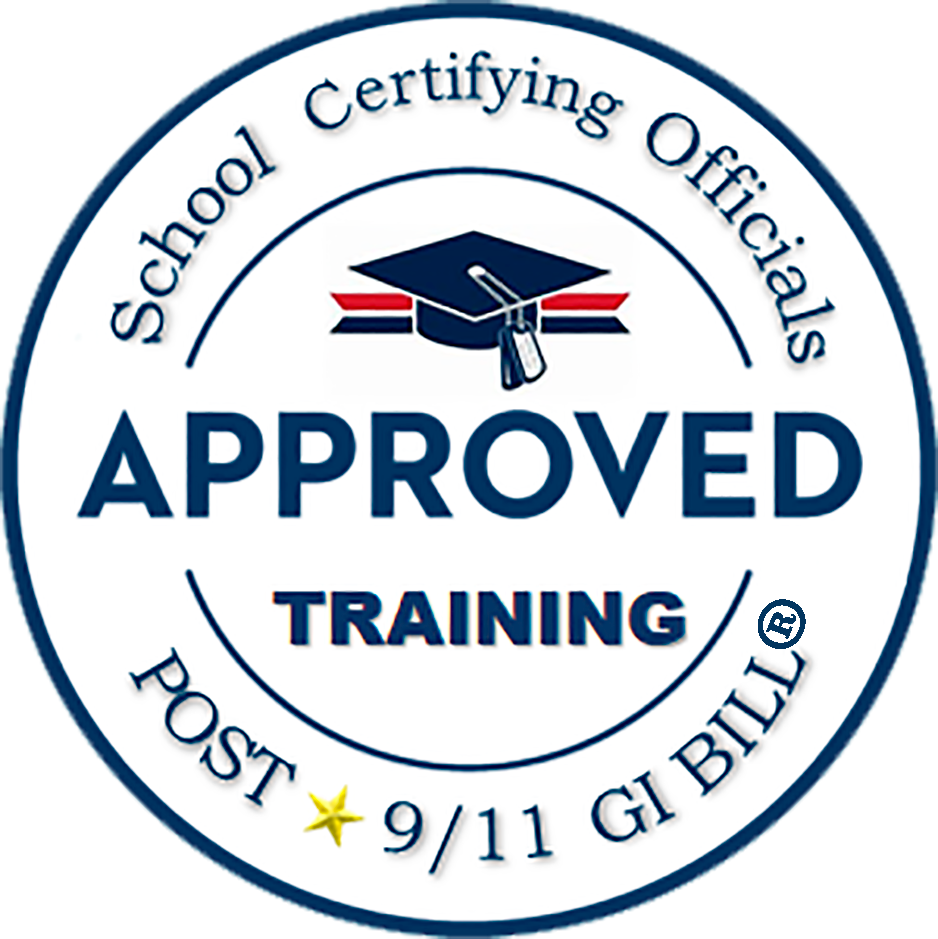 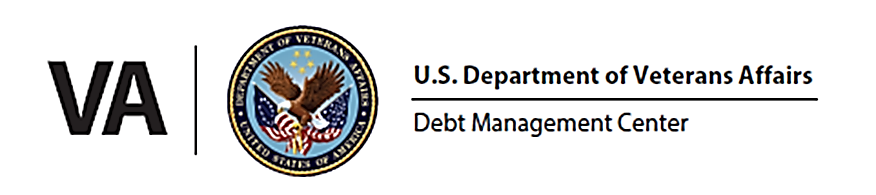 33
How to Pay a Debt
Pay by check: mail the check, payment coupon(s) and/or letter to:
VA Debt Management Center
Bishop Henry Whipple Federal Building
P.O. Box 11930
St. Paul, MN  55111-0930

Pay online: www.pay.va.gov   

Check SCO handbook for other options
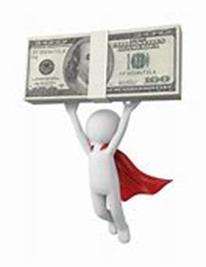 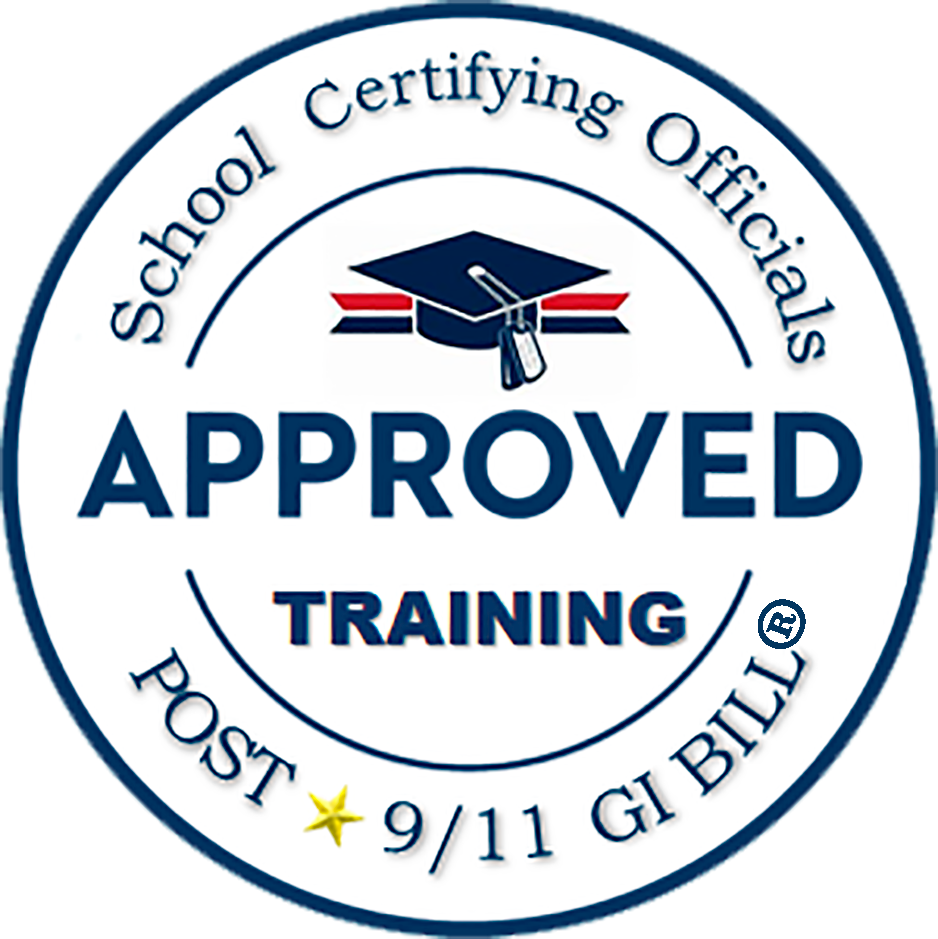 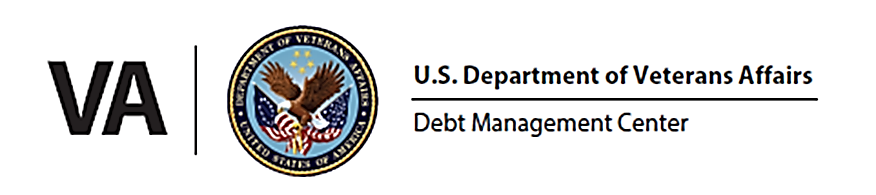 34
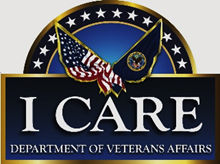 Toolbox
Reduced repayment plans
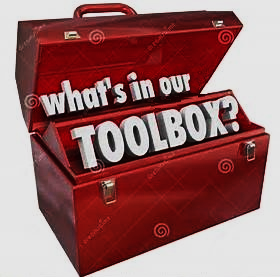 Expedite hardship refunds
Temporarily suspend offset
Prioritize waiver requests
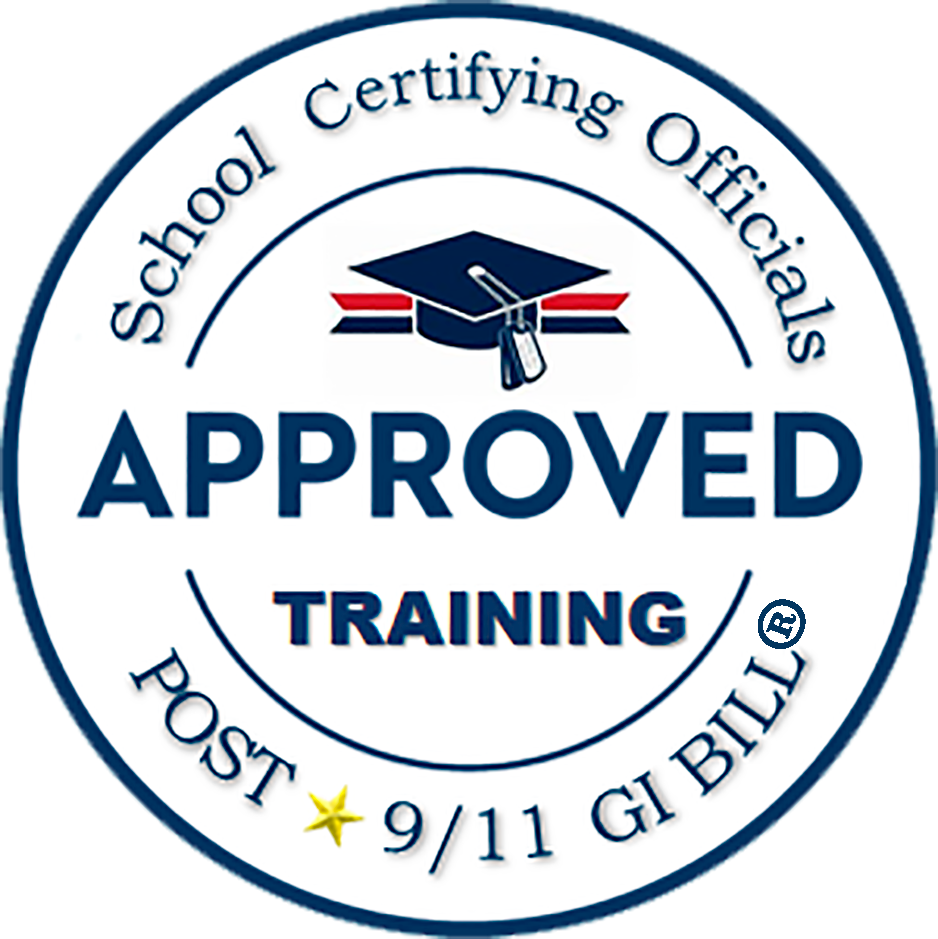 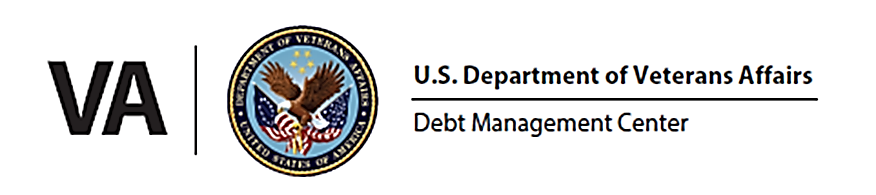 35
Federal Debt Collection Laws
The Debt Collection Act of 1982
Authority for collection by administrative offset

 The Debt Collection Improvement Act (DCIA) of 1996
Agencies required to refer delinquent non-tax debts to the Department of Treasury at 180 days

Digital Accountability and Transparency Act (DATA) of 2014
Changed referral requirement for delinquent non-tax debts from 180 days to 120 days
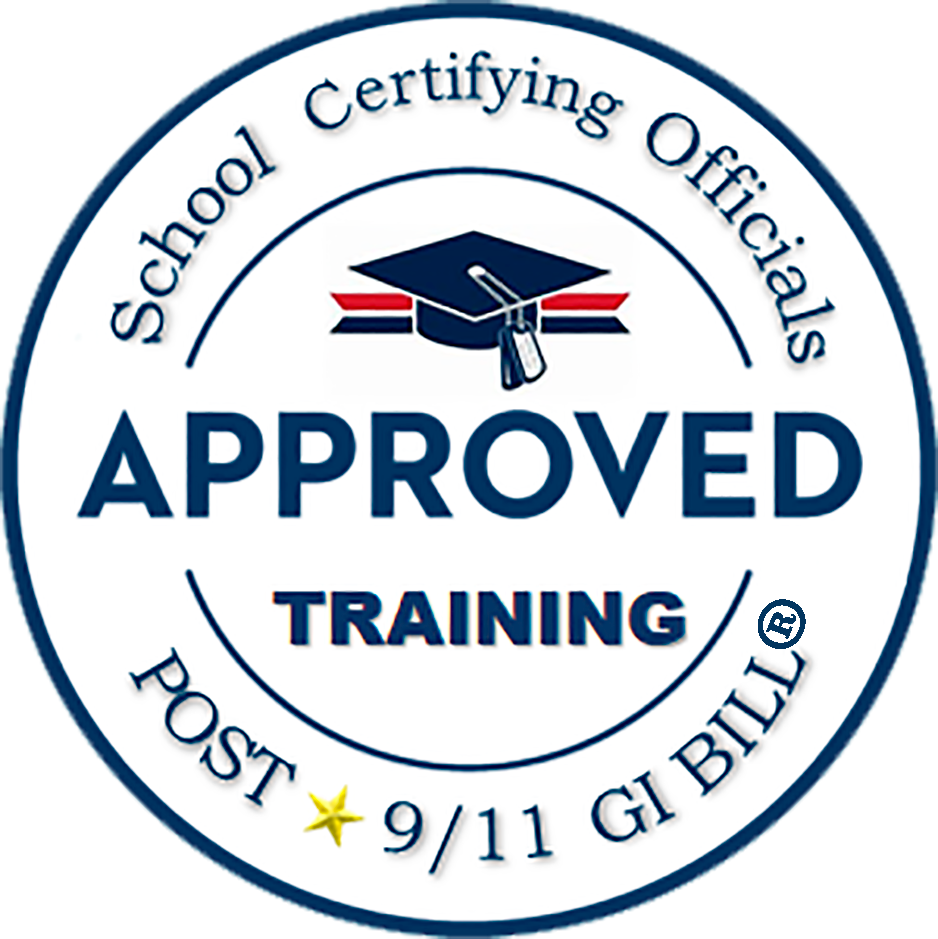 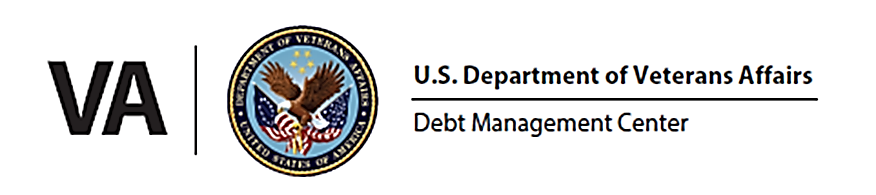 36
Treasury Overview Debt Collection Tools
Treasury has two main programs for student and school debt collection
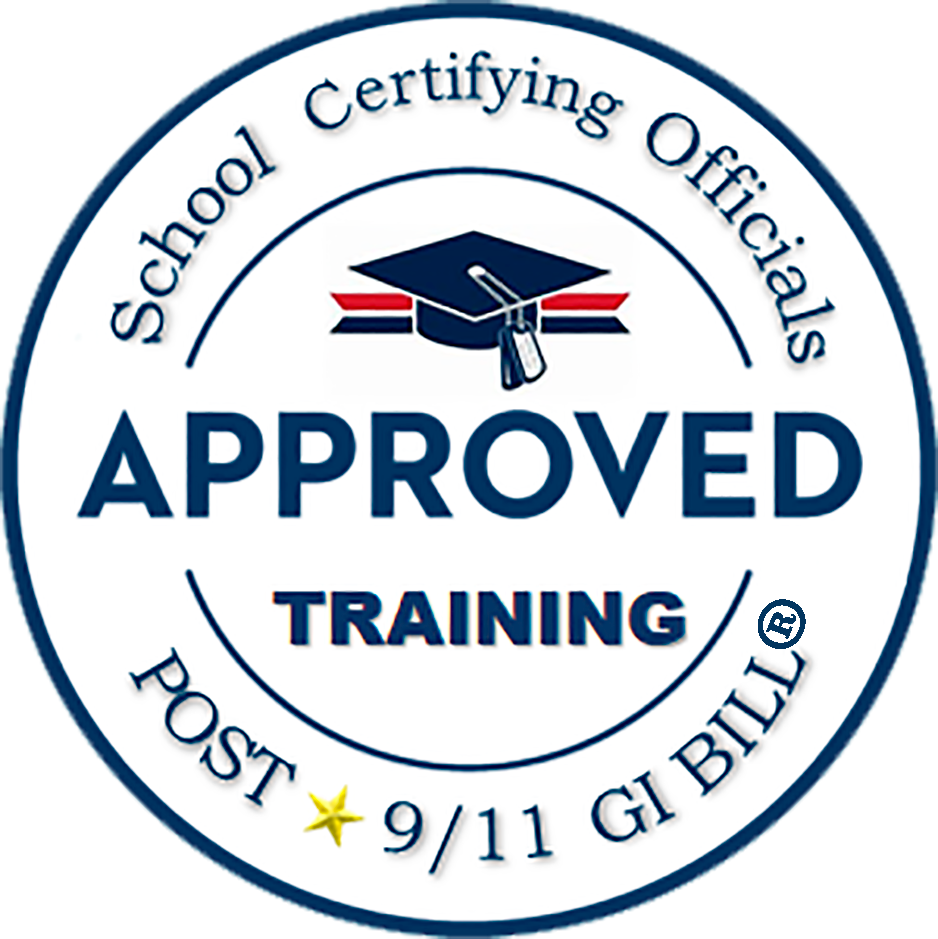 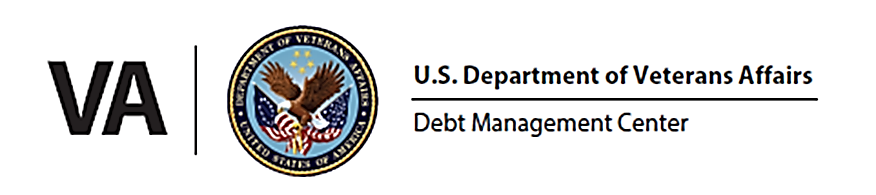 37
How to Contact TOP
Schools may contact TOP by calling the TOP Call Center:
  1-800-304-3107
In order to provide you with information about an offset, Treasury will need to know: 
The caller’s name, department and job title.  The job title will need to indicate a need-to-know position
At least one of the following:
date of the payment 
amount of the original payment 
amount of the offset

Make sure to obtain the Debt Account ID related to the offset from Treasury (typically ends in 0075 for school tuition) before contacting DMC about an offset
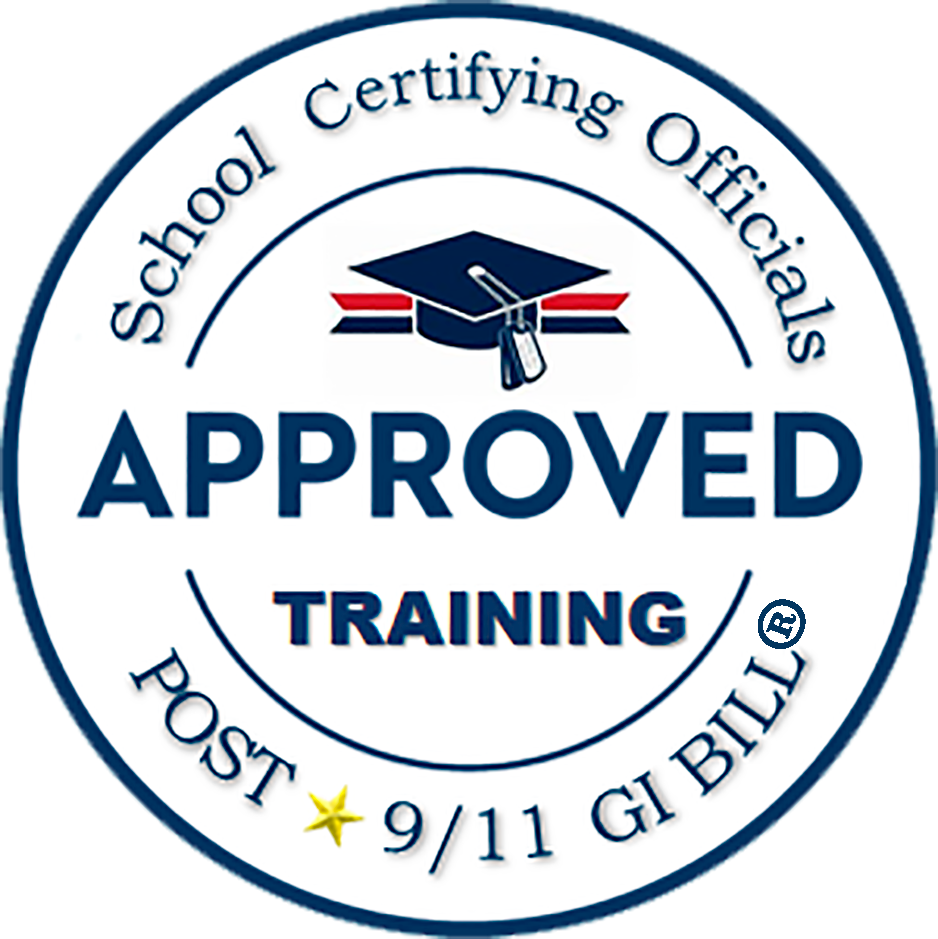 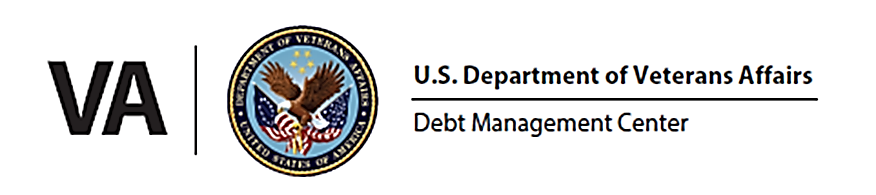 38
What are the two main programs used by the Department of Treasury to collect school and student debts?

TOP and CRA
CAIVRS and DMC
TOP and CS
None of the above
KNOWLEDGE
CHECK
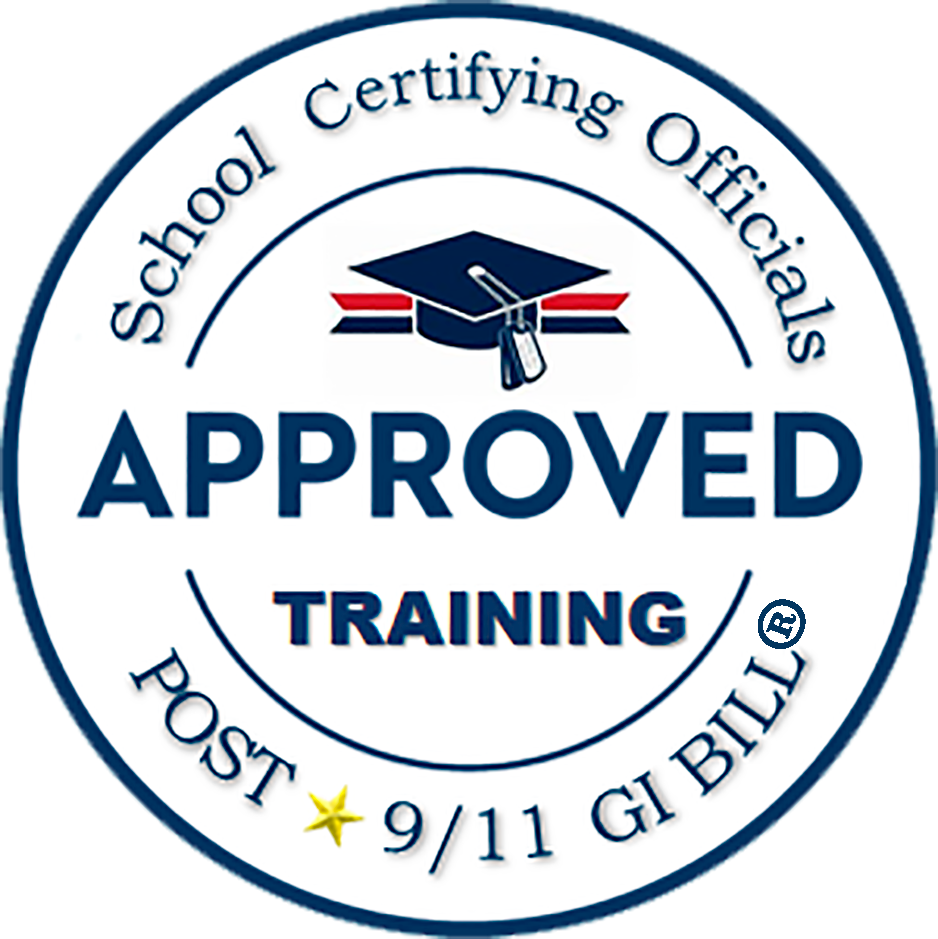 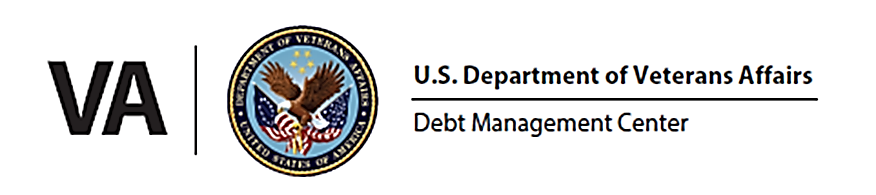 39
What are the two main programs used by the Department of Treasury to collect school and student debts?

TOP and CRA
CAIVRS and DMC
c. TOP and CS
d. None of the above
KNOWLEDGE
CHECK
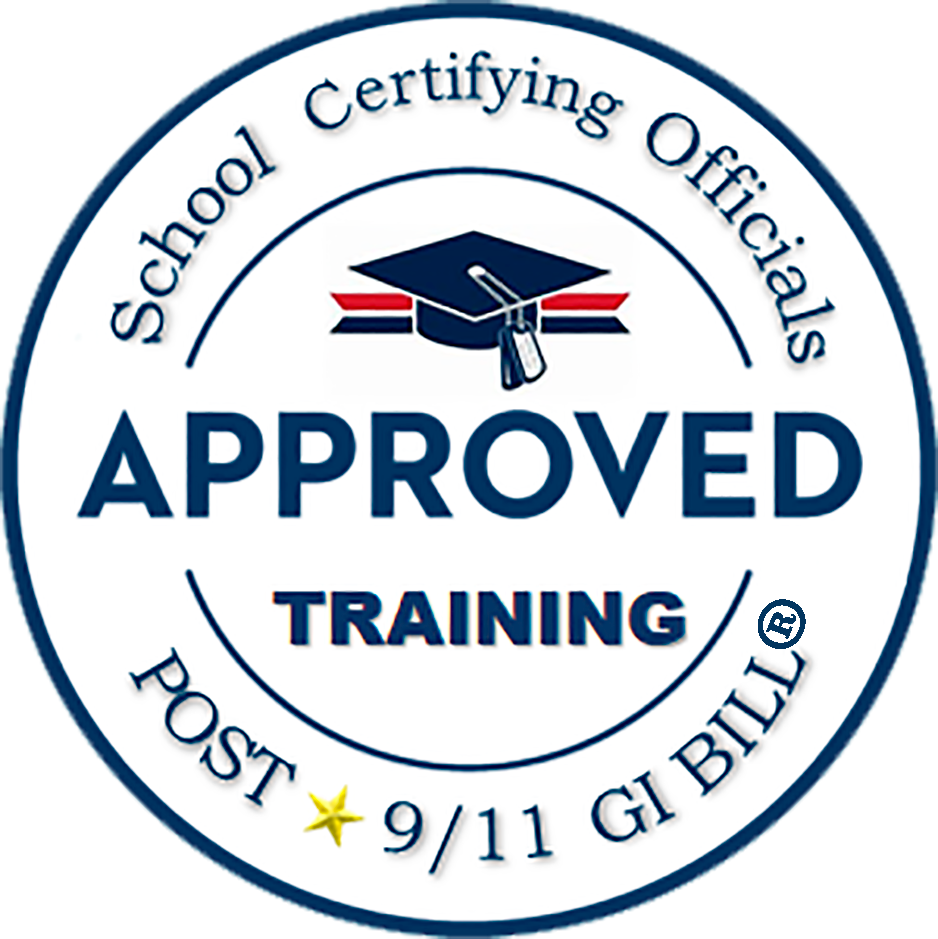 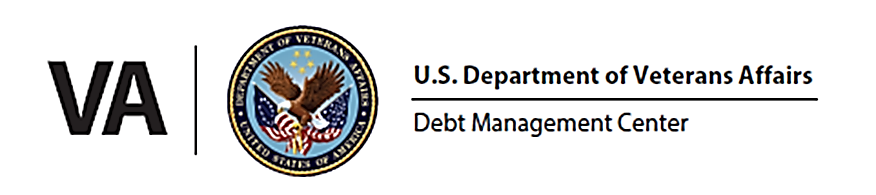 40
Become a Debt Superstar (Contact DMC)
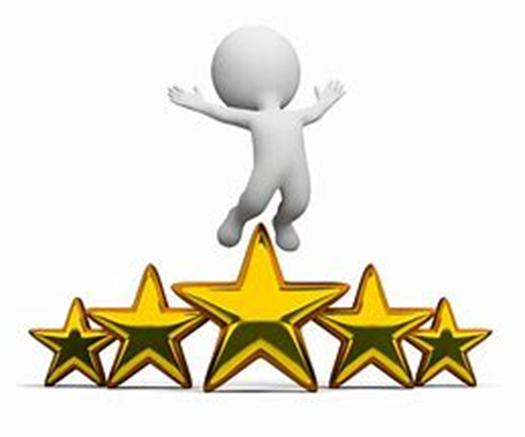 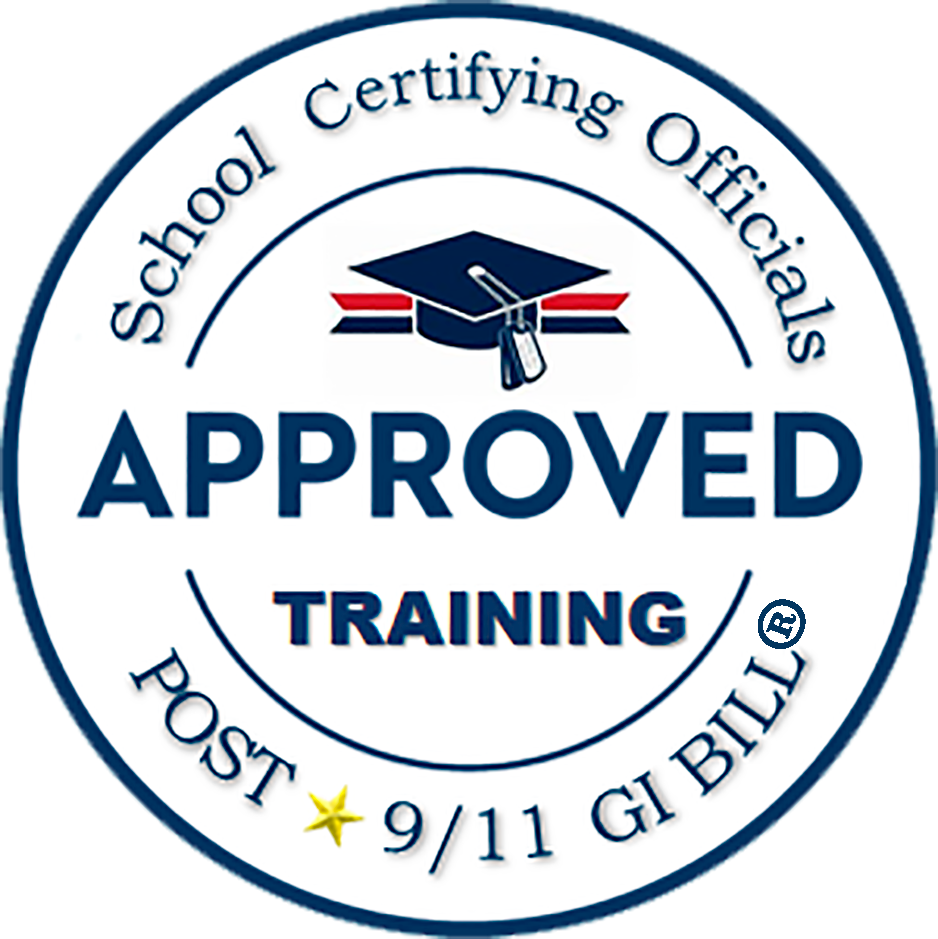 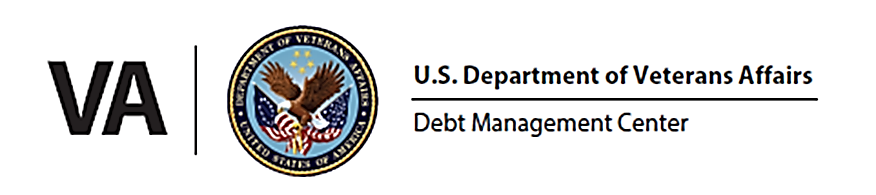 41
Issue Not Getting Resolved?
Julie Lawrence – Chief Education and External Relations 
Julie.Lawrence@va.gov 

Nicole Haselberger – Assistant Chief Education and External Relations
Nicole.Haselberger@va.gov   

Tami Dorle – Supervisory Financial Administrative Specialist 
Tamara.Dorle@va.gov 

Gary Greenwood – Management Analyst
Gary.Greenwood2@va.gov
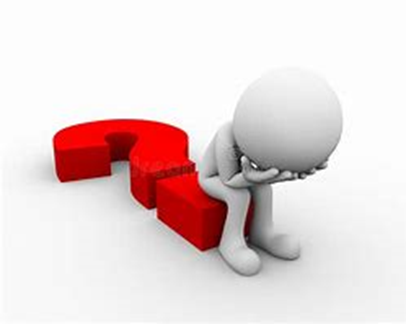 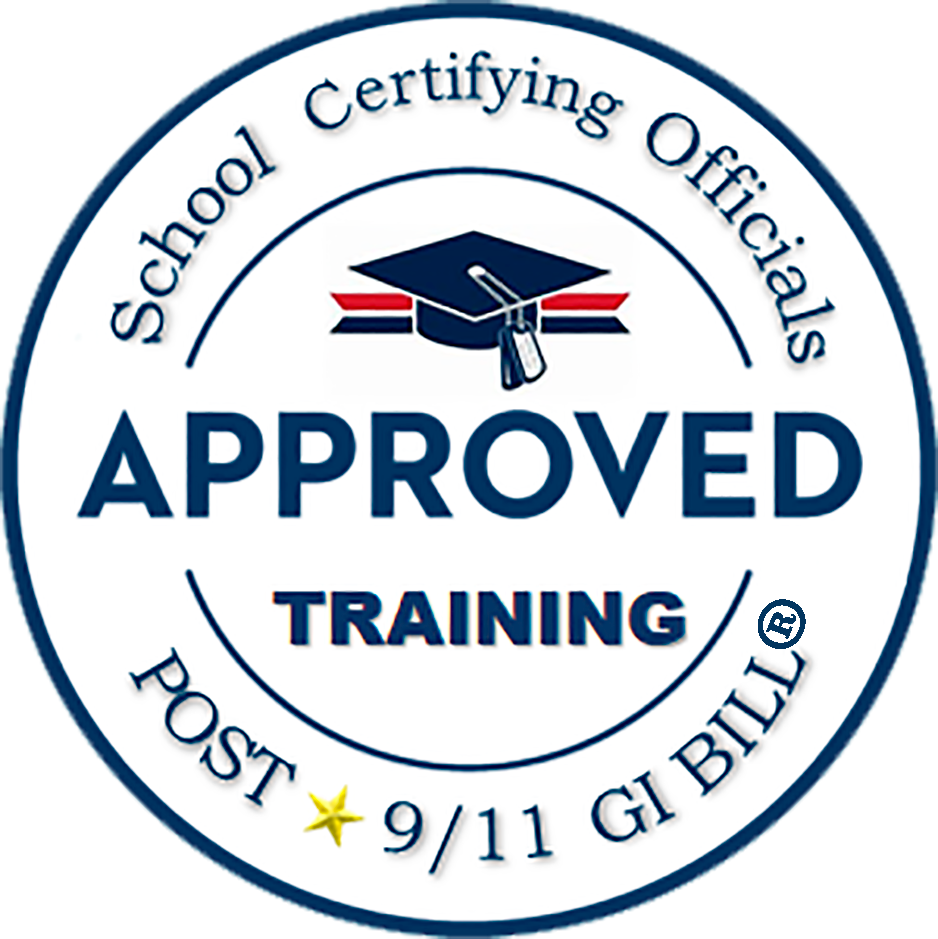 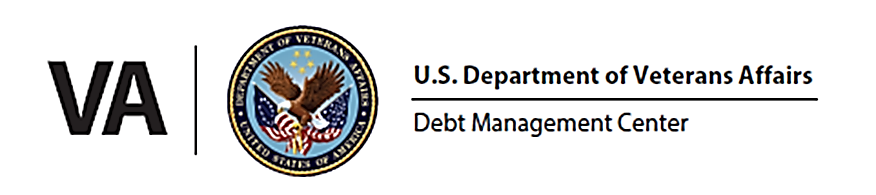 42
Summary
You should now be able to:
Provide an overview of DMC
1.
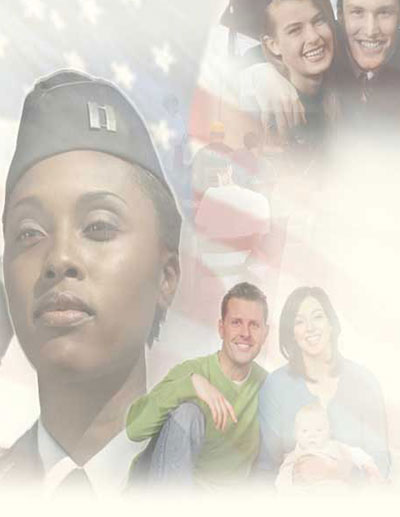 Assess why/how debts are established
2.
Define the collection processes
3.
List options to resolve a debt
4.
5.
Define risks of non-payment
Formulate responses to debt questions
6.
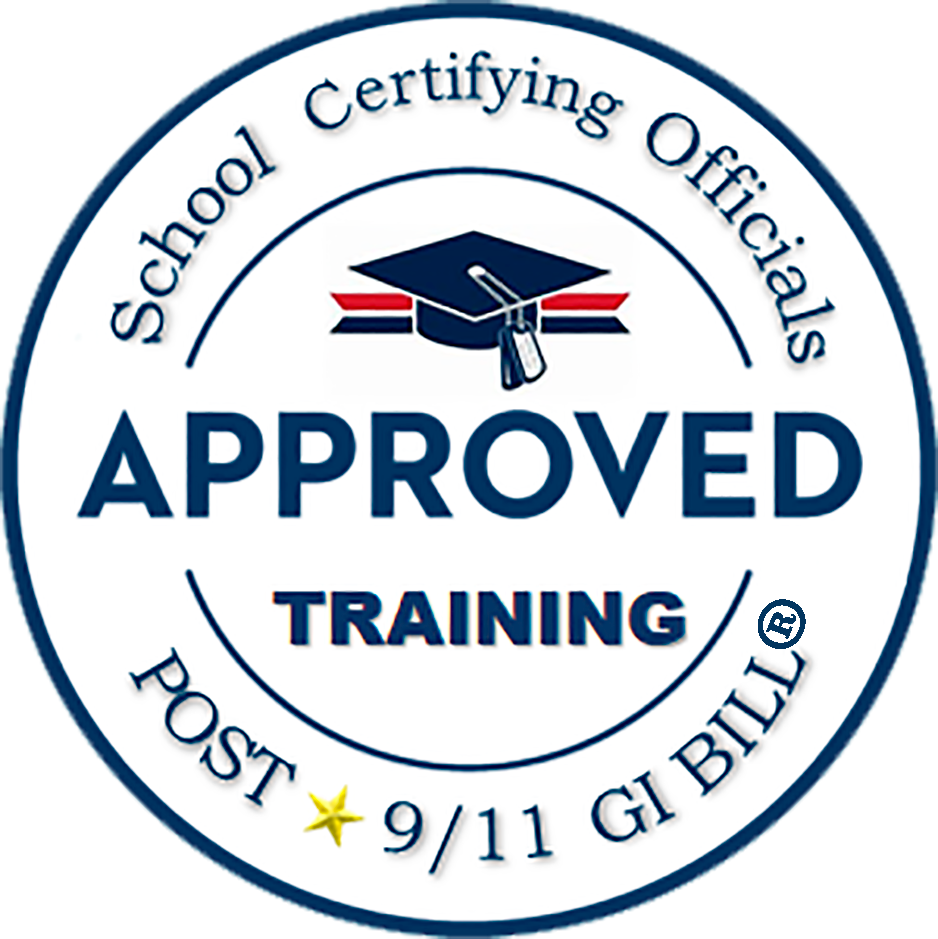 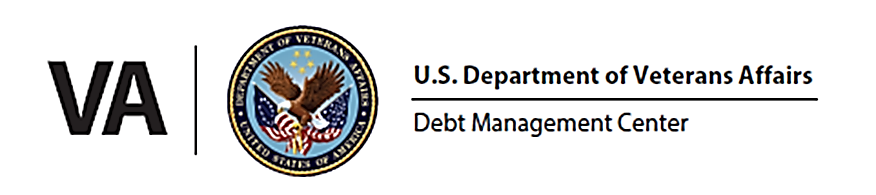 43
DMC Presentation Survey
DMC values your time and feedback on our presentation.  We would appreciate it if you’re able to complete the survey below.

https://www.surveymonkey.com/r/DMCSCO
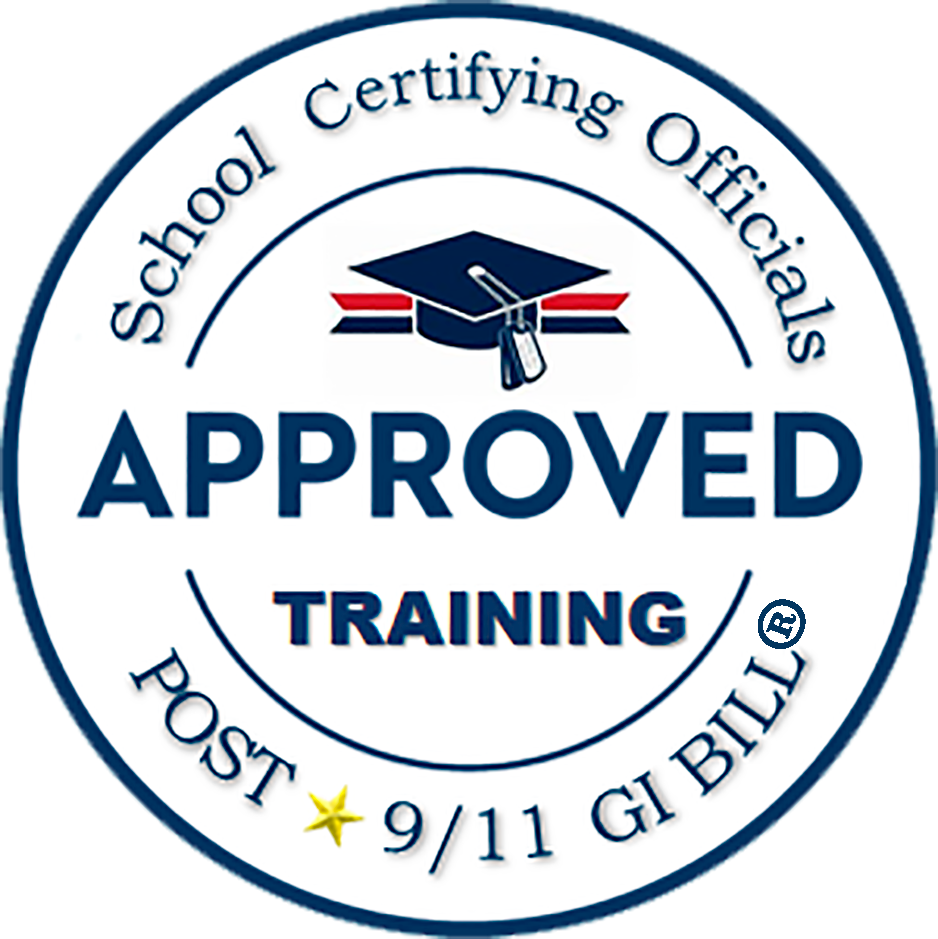 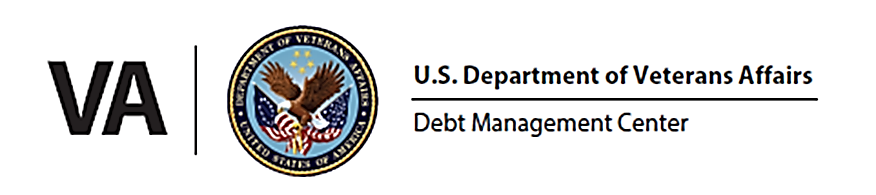 44
How to Self-Certify
Click on the URL or copy and paste it in your web browser.
	https://vba-tpss.vbatraining.org/assess/trkSignIn?refid=XSCO

2.  Enter your email address and eight (8) digit facility code and click Next
	(If you do not have a user profile, click New User Account and follow the steps to set up your profile.)
3.  Scroll down and click the Conference/Workshop/Virtual Training tab

4.	Select the applicable training session from the list of topics that appears on the right side of the screen    	by clicking Begin
5.	To enter Conference/Workshop/Virtual Training Title:  Click the dropdown arrow and select SCO Virtual 	Training Session and click Submit
6.	Enter the start date and the end date

7.  Enter your Facility Name, City and State (Main Campus) and click Submit
8.	Certify your attendance by clicking Agree and then submit.
9.	Print your training certificate and keep for your records
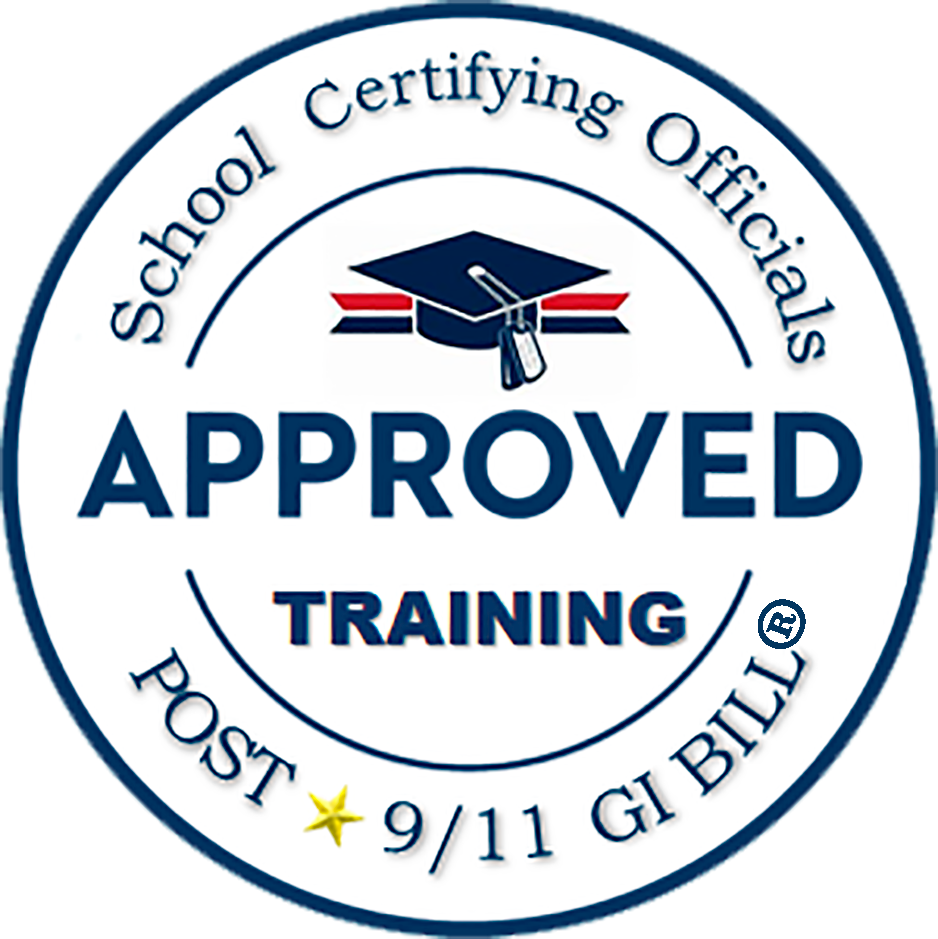 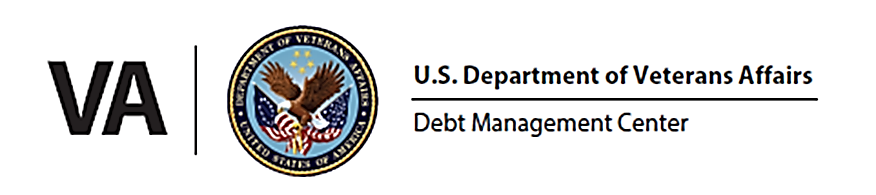 45